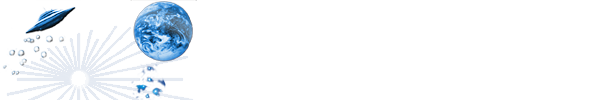 FIGU-Landesgruppe Canada

http://ca.figu.org
Reincarnation and the Evolution of Consciousness
alleviate fear surrounding death 
  consider what is presented
Primarily based on excerpts from the book 

“Wiedergeburt, Leben, Sterben, Tod und  Trauer” 
by 
‘Billy’ Eduard Albert Meier
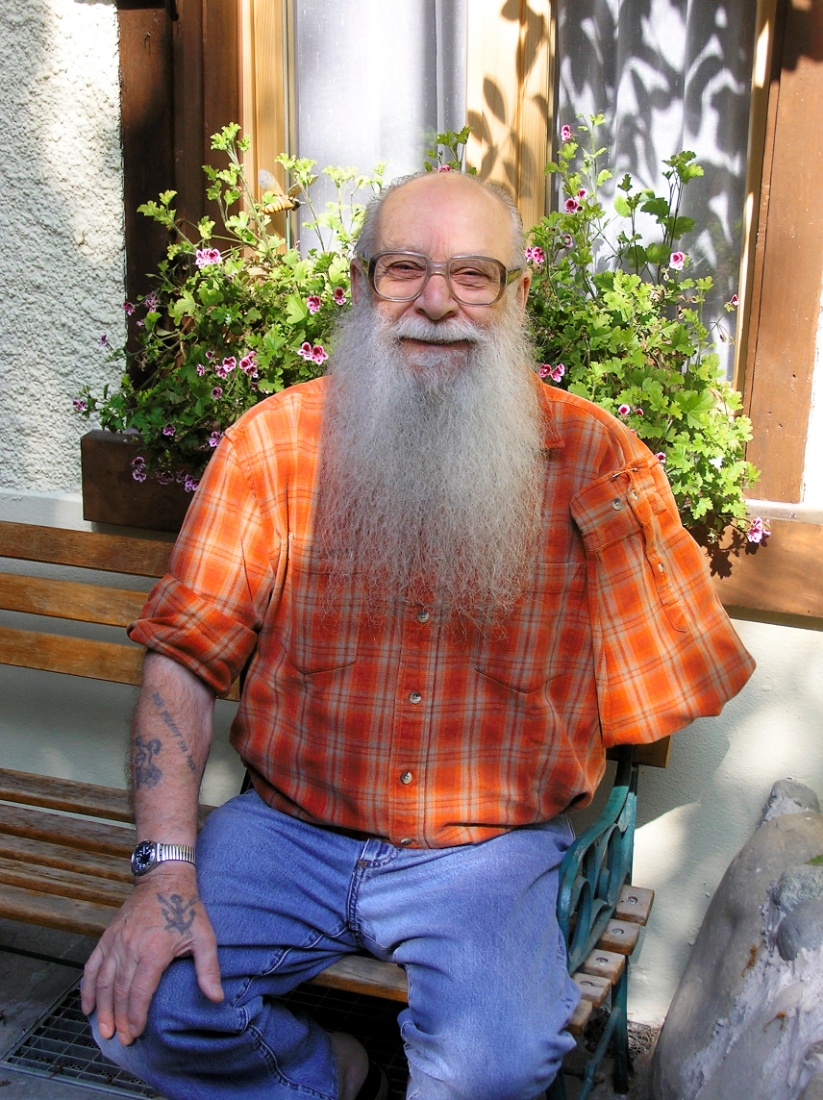 Ongoing contacts with extraterrestrials for over 75 years

Billy took 1,476 photos and 34 films – mostly taken in 1975 -76, metal samples, sound recordings of their spaceships

Billy has written over 63 books (German) including 1000’s of pages of contact notes
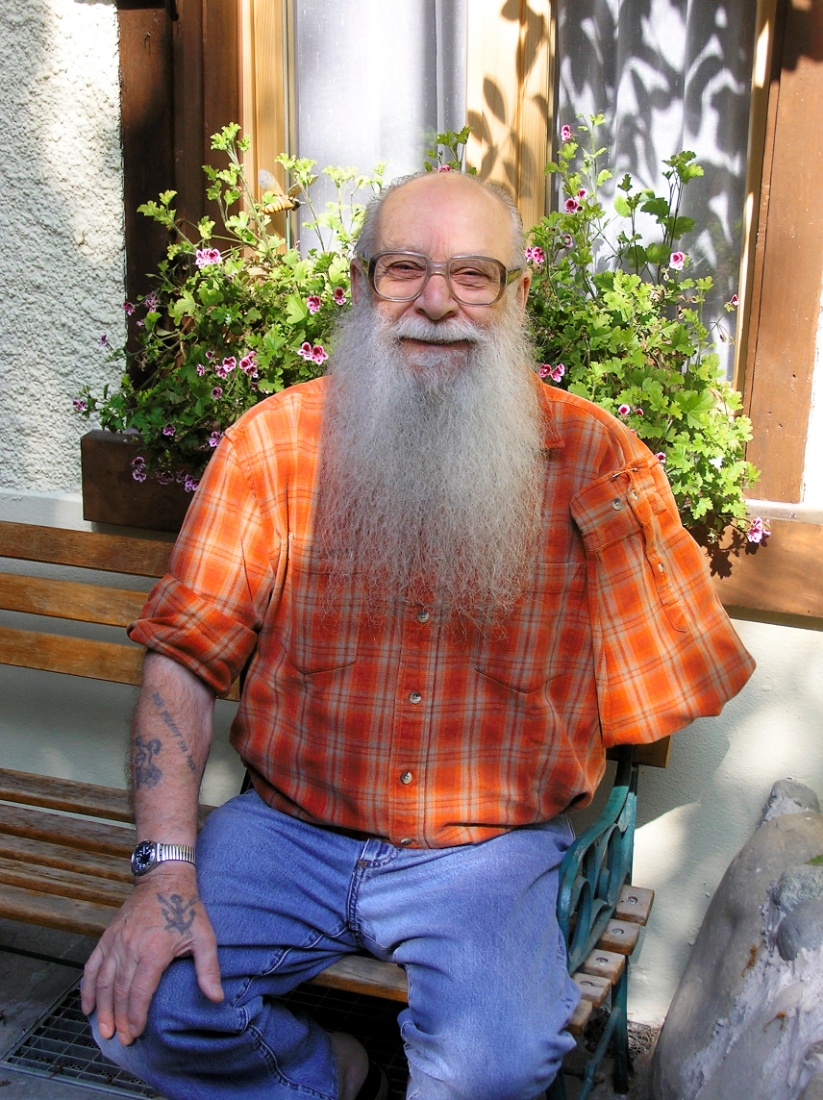 Introduction to Meditation
The Psyche
Might of Thoughts
Goblet of the Truth
Prophecies and Forecasts
The Law of Love
Life and Death
The Way to Live, etc.
ca.figu.org
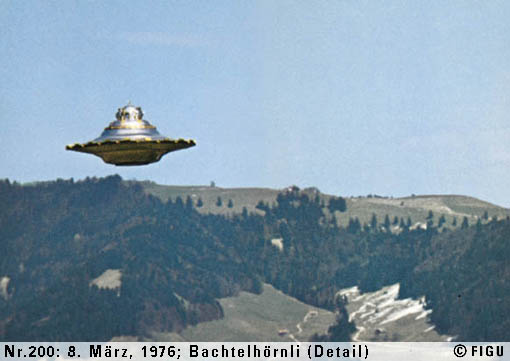 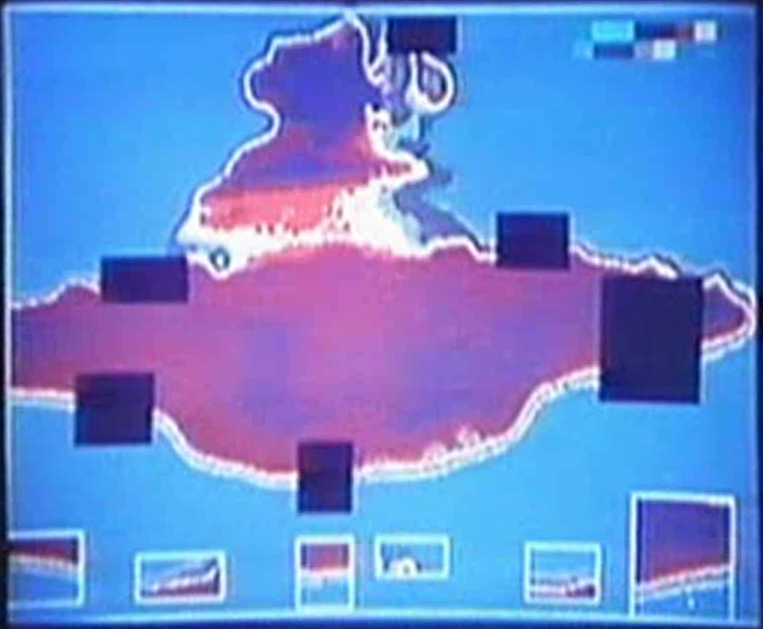 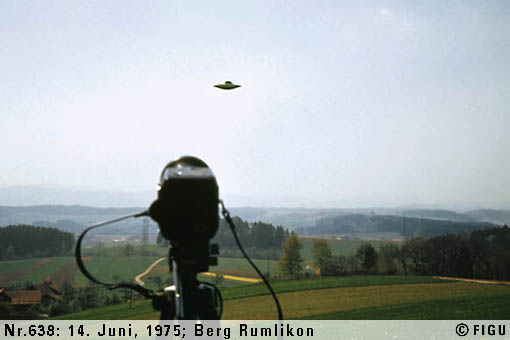 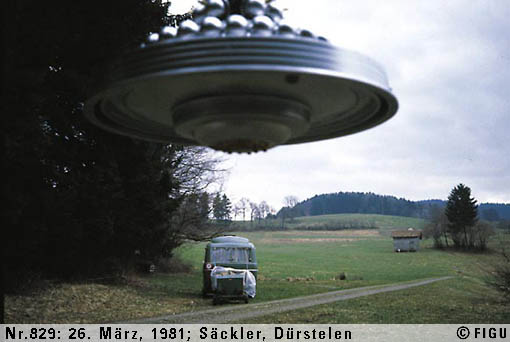 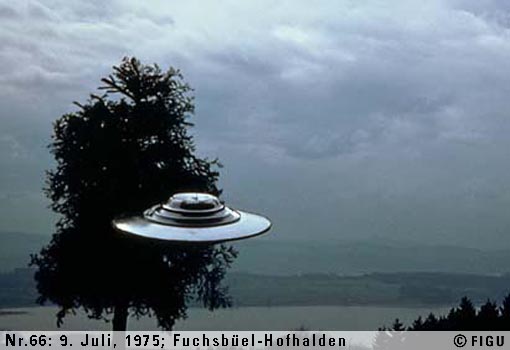 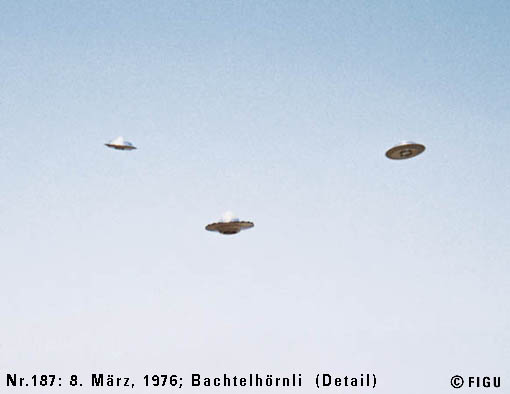 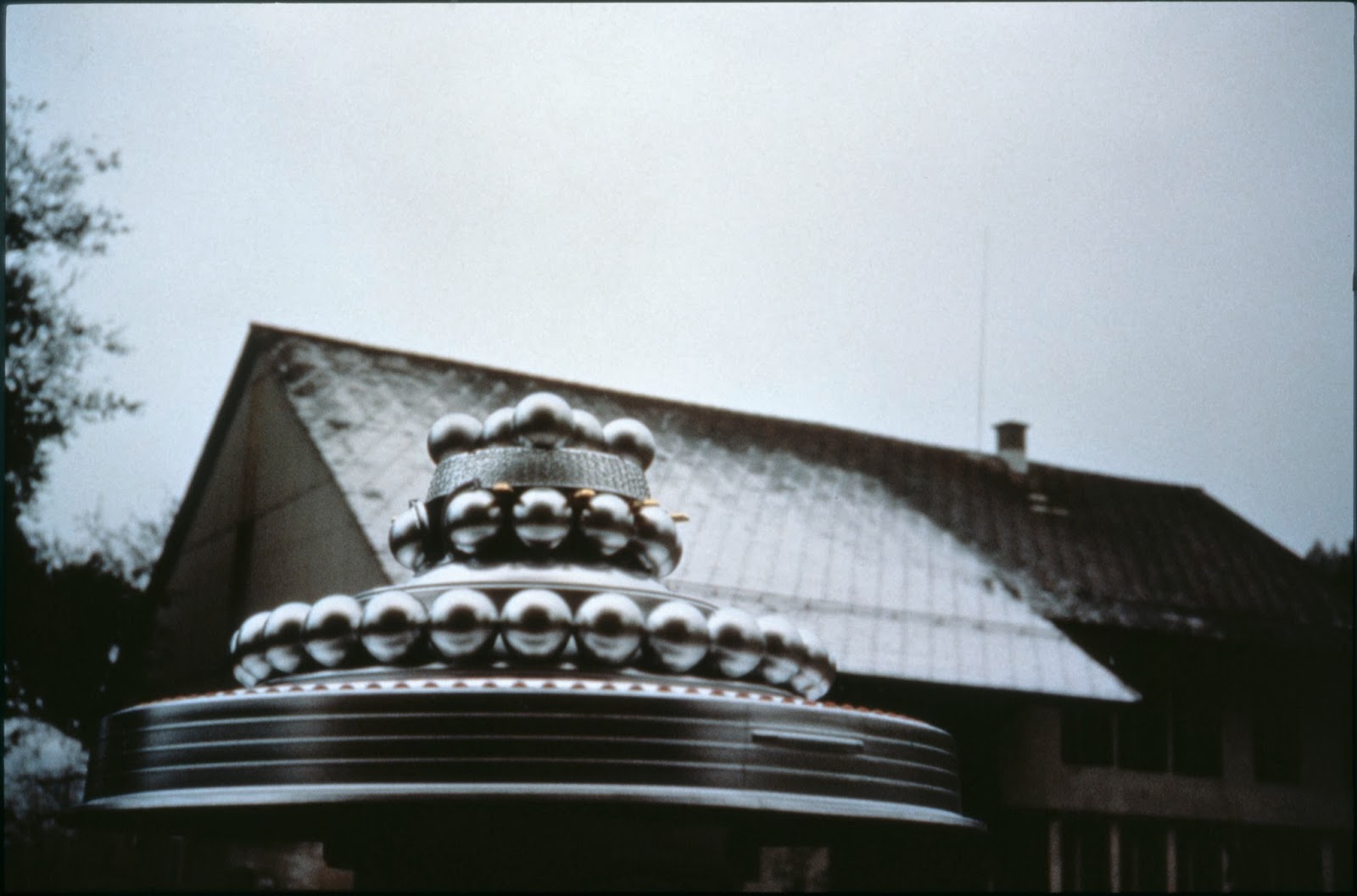 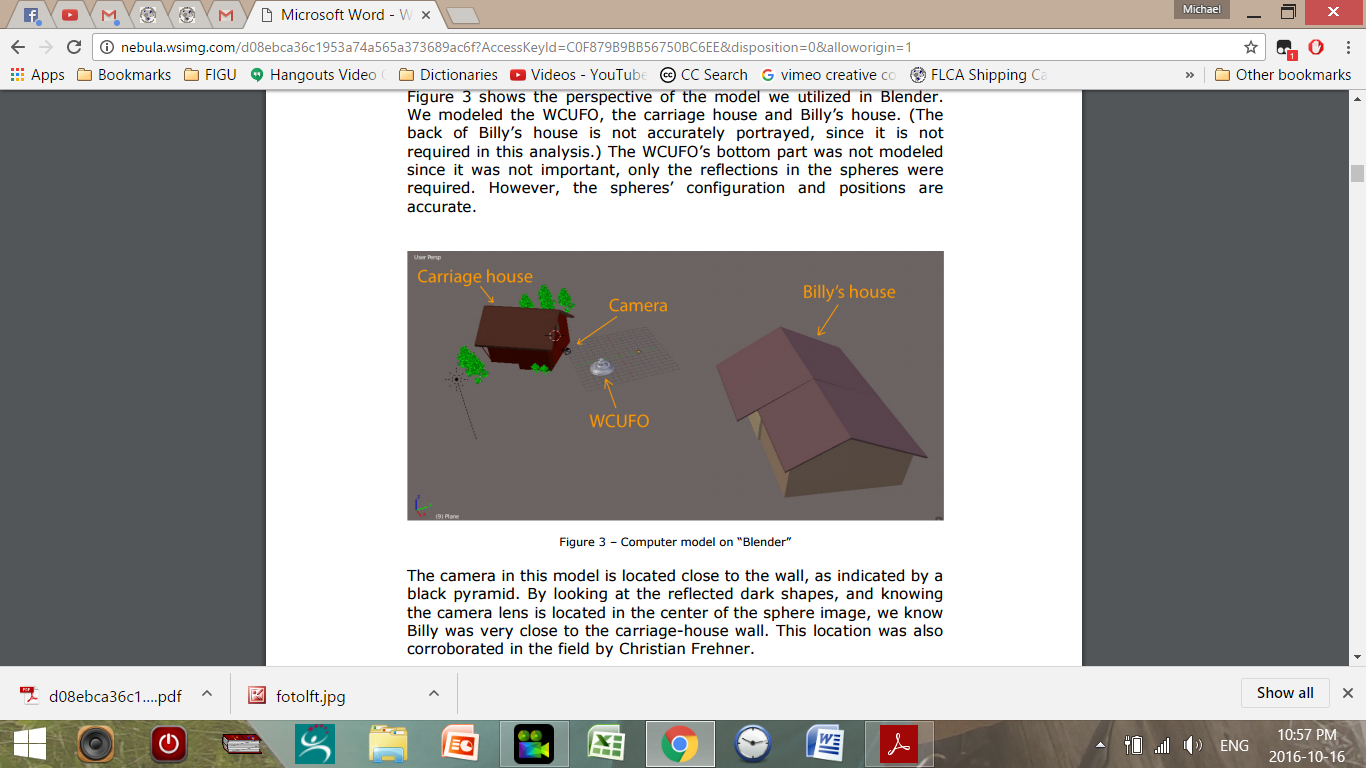 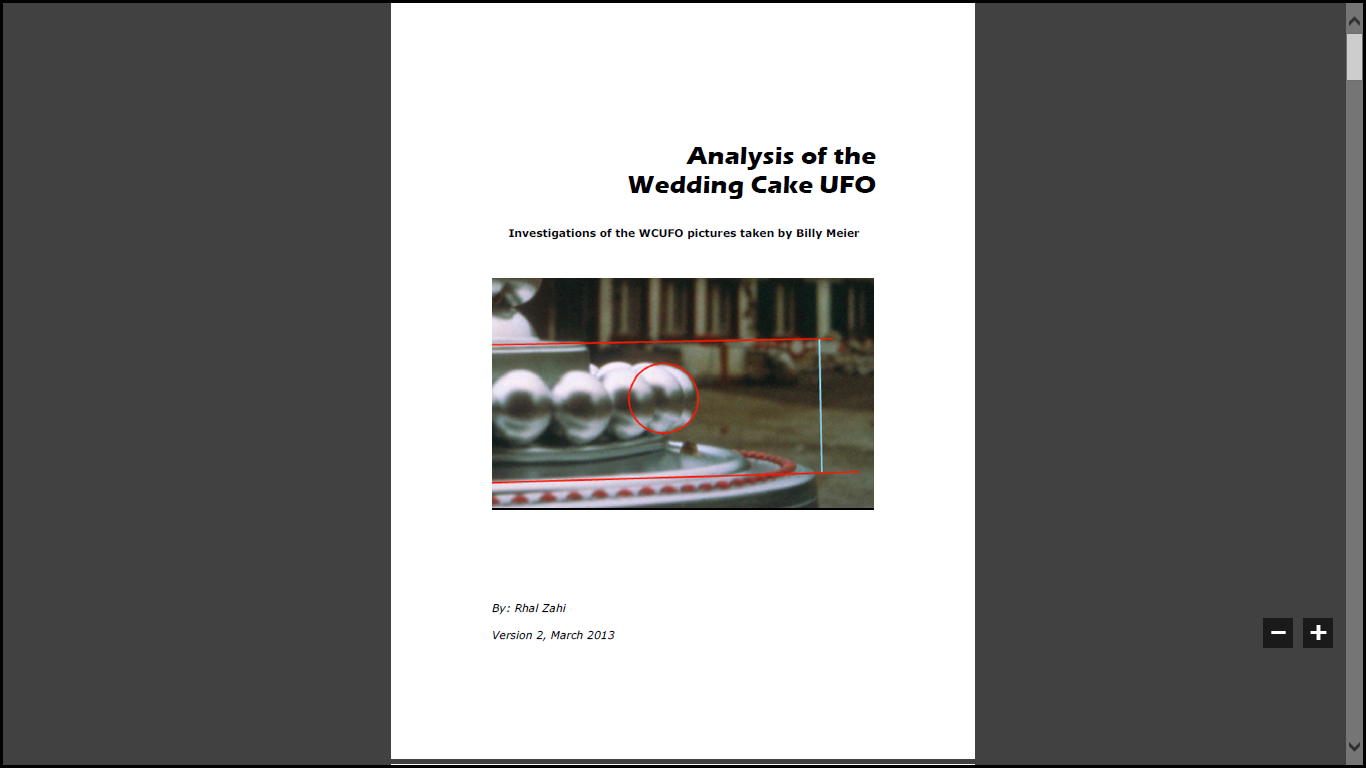 Ptaah
(self portrait)
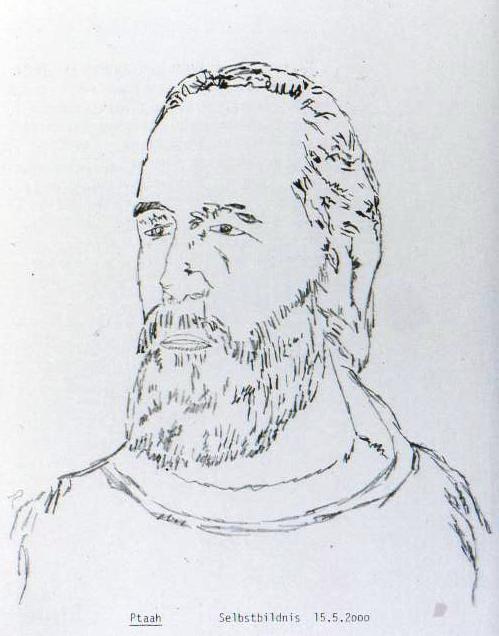 Semjase
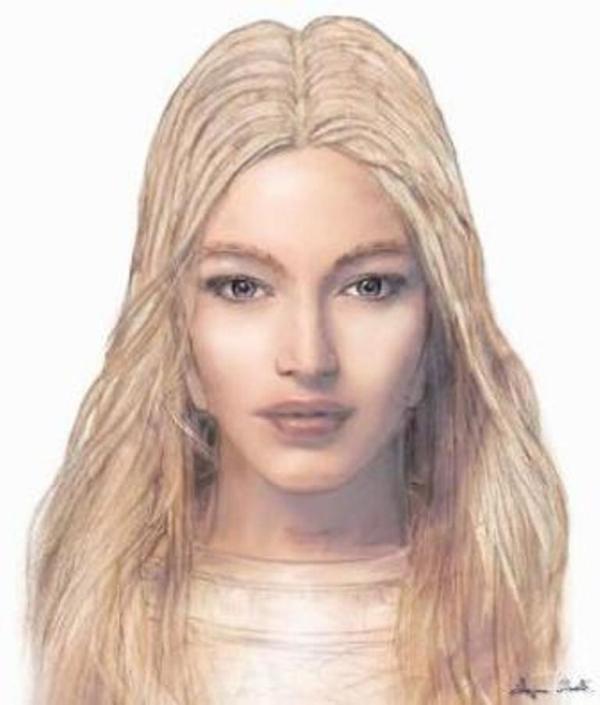 The Spirit-formWhat is it?
The Creation
Spirit-form
Spirit-form
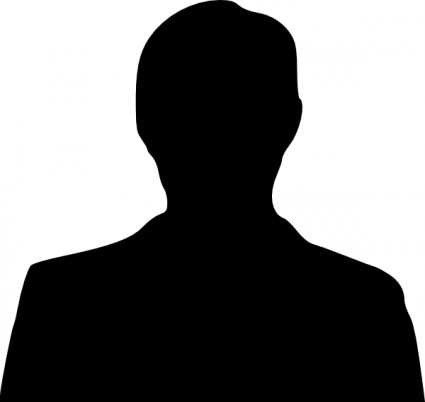 Material Consciousness
[Speaker Notes: Prior to entering the human being for the first time, the spirit-form is an absolutely neutral energy-agglomeration in timeless existence and is totally unknowing. (a product of the creational-idea) (evolves independently)]
The Creation
[Speaker Notes: Its power and wisdom are the mightiest and most immense in its own Space-Time-Structure 
is the power and might of all life in the entire universe, which at the same time, is the Creation itself.]
not  God
not  male figure
= Universal Consciousness
= all-spirit
= all-spirit 
= all-consciousness
= all-spirit 
= all-consciousness 
= life-consciousness
= all-spirit 
= all-consciousness 
= life-consciousness 
= universal-power
= all-spirit 
= all-consciousness 
= life-consciousness 
= universal-power 
= universal-might
= all-spirit 
= all-consciousness 
= life-consciousness 
= universal-power 
= universal-might
= BEING-energy, etc.
155.52 trillion years
46 trillion years
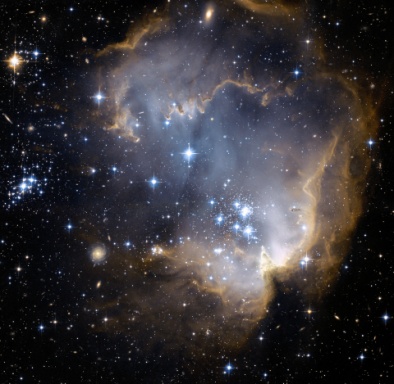 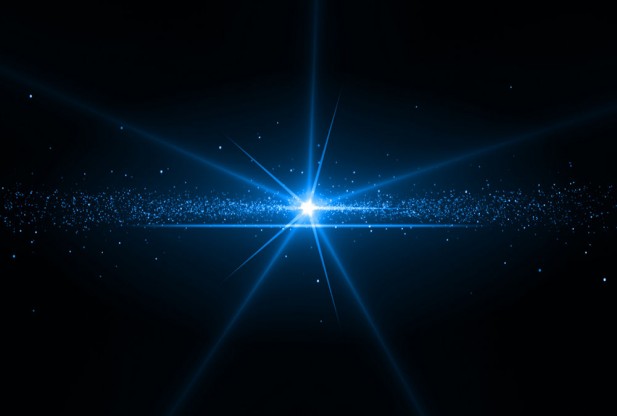 155.52 trillion years
46 trillion years
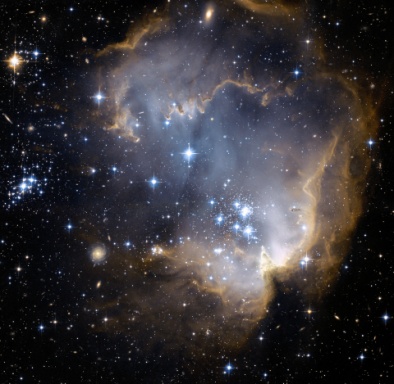 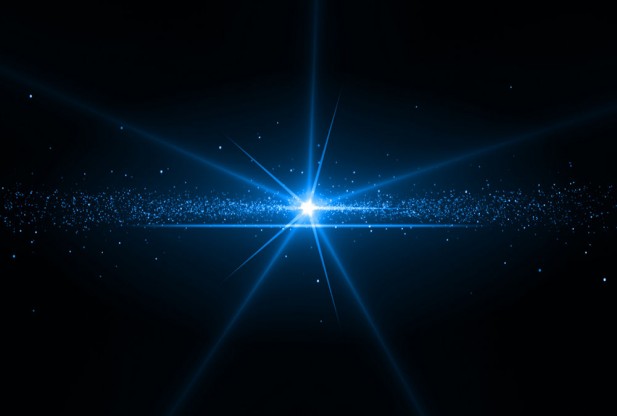 The Creation
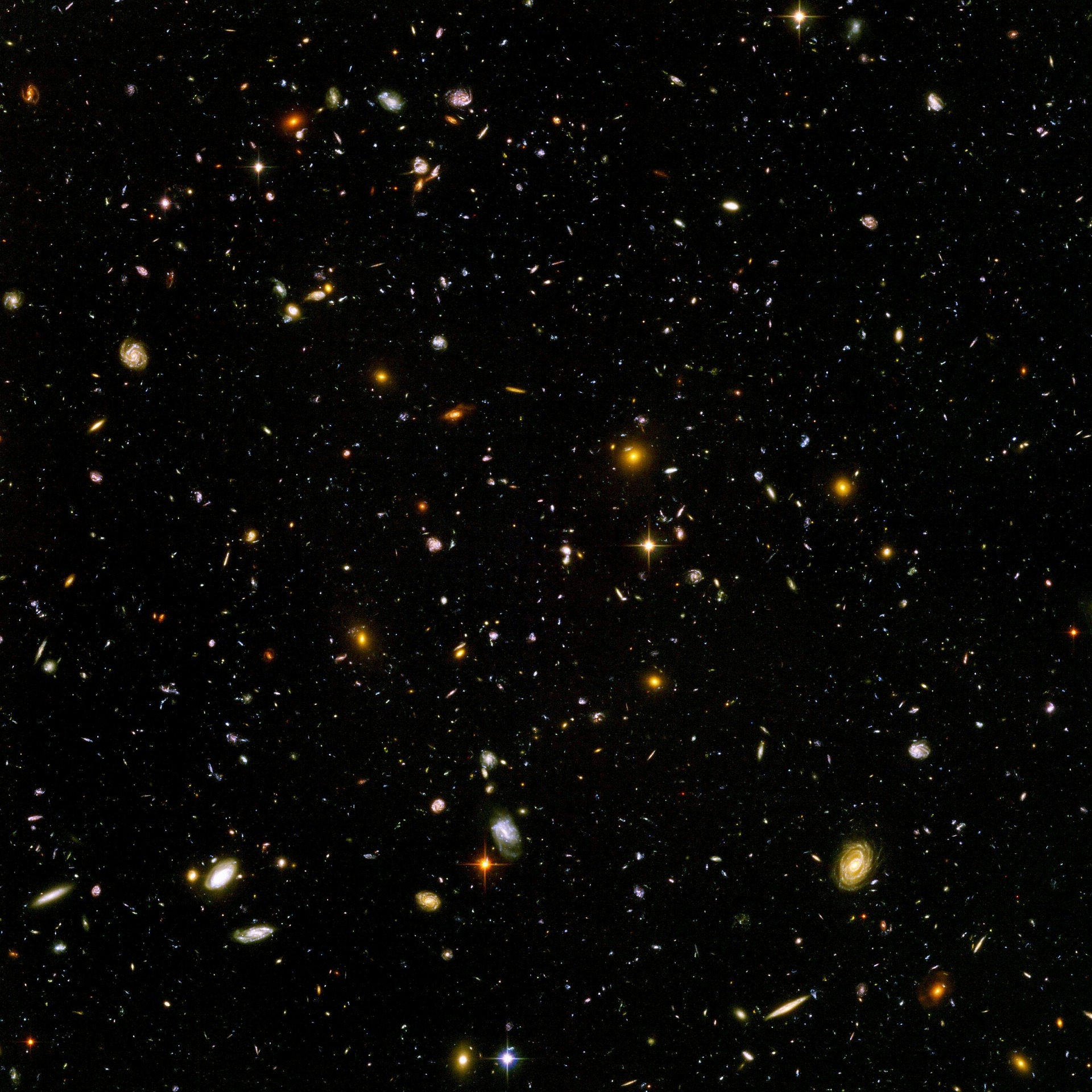 Stars
Spiritual Energies
Galaxies
planets
Matter
atoms
The Creation
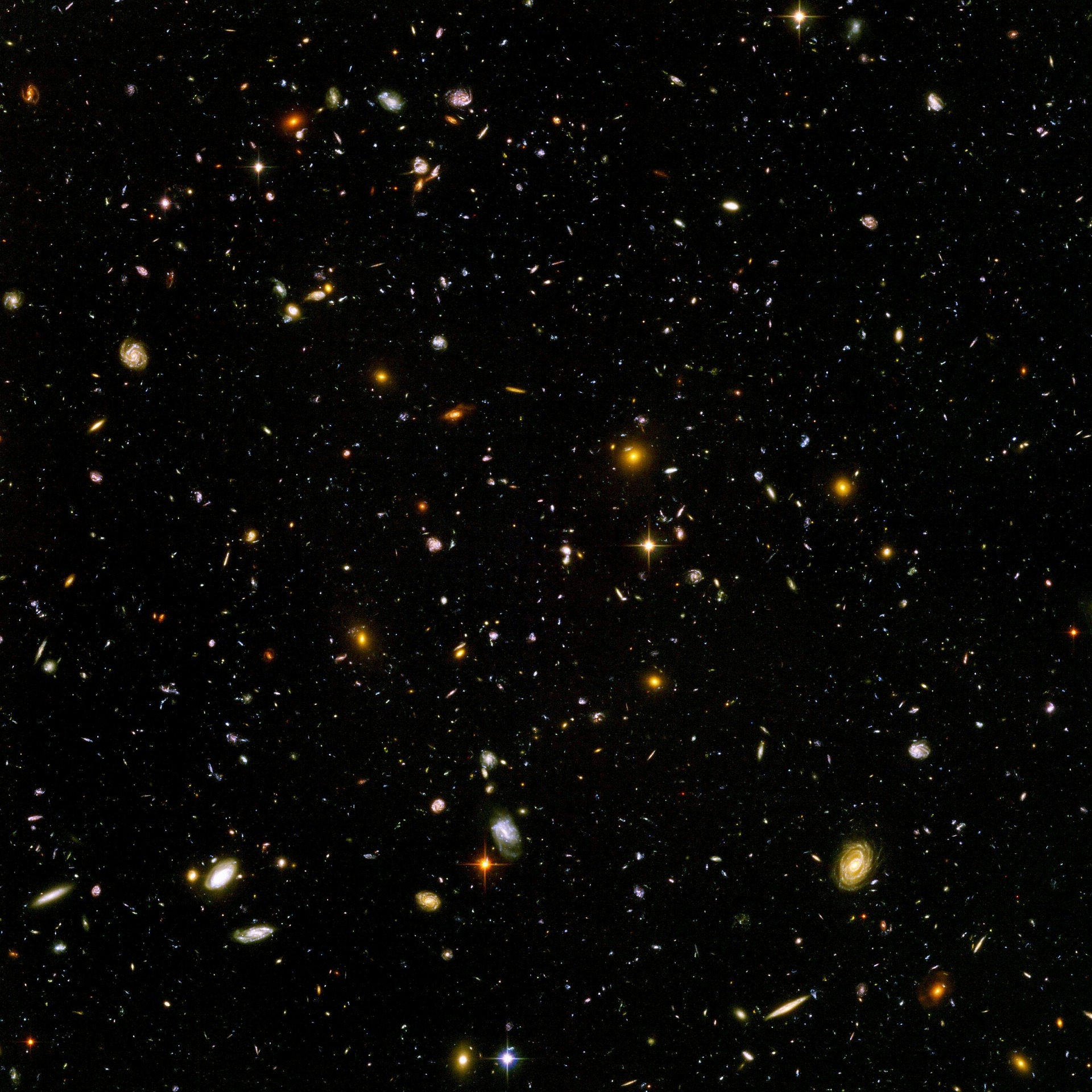 Fine-material energies
Stars
Spiritual Energies
Galaxies
planets
gas formations
nebulas
Matter
electrons, neutrons, neutrinos, protons, photons, nucleons,
atoms
The Creation
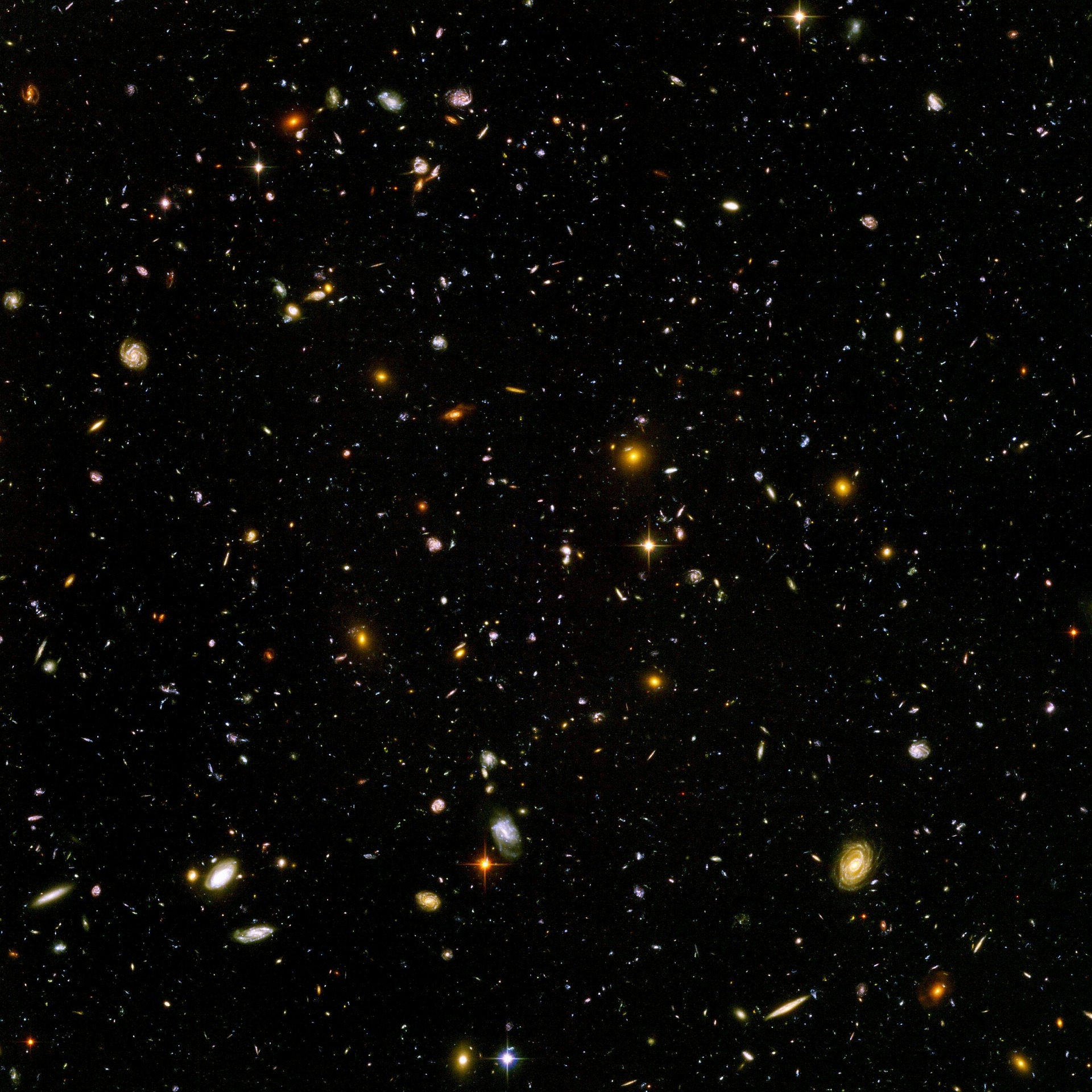 Fine-material energies
Stars
Spiritual Energies
fauna and flora
Galaxies
radiations
planets
gas formations
nebulas
subatomic particles
Matter
electrons, neutrons, neutrinos, protons, photons, nucleons,
atoms
Needs to evolve...
The Creation
Symbol of the Spiritual Teaching
[Speaker Notes: 'The Decalogue' by Billy Meier.
"The Creation is the BEING and the NON-BElNG of the life. It is the most immense mass of spiritual energy in the universe. It is spirit in purest form and unmeasurable in its wisdom, in its knowledge, in its love and in its harmony and truth. The Creation is something spiritually dynamic, a pure-spirit-intelligence-energy, ungraspable for human beings, prevailing over all, an at all times active, creative, standing in unstoppable evolution, all gathered into itself, wisdom and love."

The Creation is the universe, the stars and the life of all flora and fauna and all life, the becoming and the passing away  
The Creation is existing and pulsing in all life and even in the death, which only represents another dimension-form of life.]
the spirit-form: How does it evolve?
[Speaker Notes: The ego, the ‘I’, represents the personality, respectively, the material consciousness. It independently makes perceptions, researches and explores things and facts, consciously learns and processes results. 
Evolutive values, those which correspond to truth and reality, are  transferred over in an impulse-based form from the thoughts and feelings to the spiritual consciousness.
The SF further processes and stores these within itself for all time. In this manner, the SF grows in its power and energy as it becomes wiser and more knowing.]
Fine Material Realm
Spirit-form
Fine Material Realm
Spirit-form
Overall Consciousness-block
Fine Material Realm
Spirit-form
Overall Consciousness-block
Overall Consciousness-block
Overall Consciousness-block
Consciousness-block
Consciousness-block
Ego, Personality, Material Consciousness
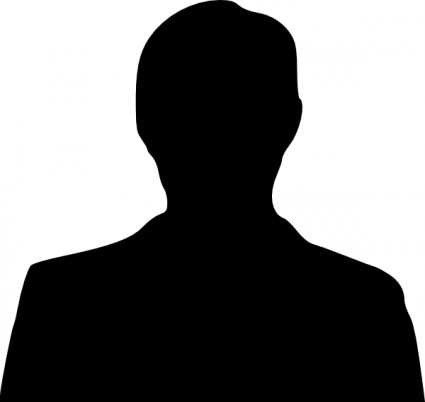 Evolution in the Material Realm
Day 21
Fine Material Realm
Spirit-form
Overall Consciousness-block
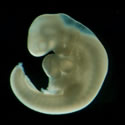 Fine Material Realm
Spirit-form
Overall Consciousness-block
Spirit-form
Consciousness-block
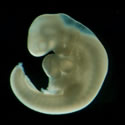 Superior Colliculus
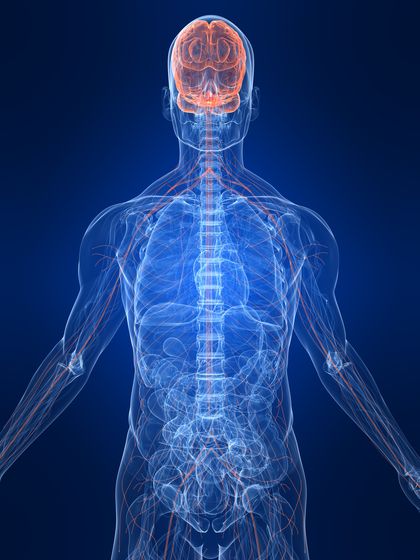 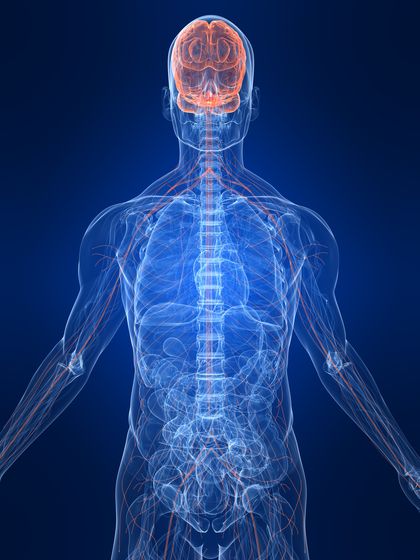 unaffected by the material realm
Consciousness-block
Ego, Personality, Material Consciousness
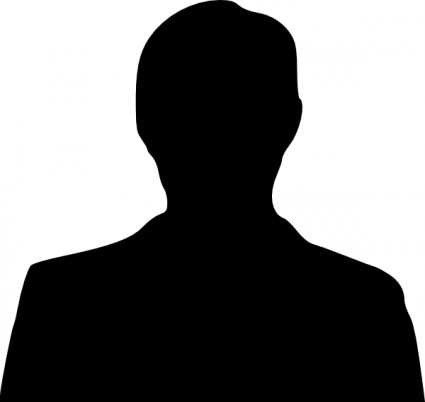 Spirit-form
Evolutive 
Values
Consciousness-block
Functions of the Overall Consciousness-block
Fine Material Realm
Spirit-form
Overall Consciousness-block
Brain Ceases
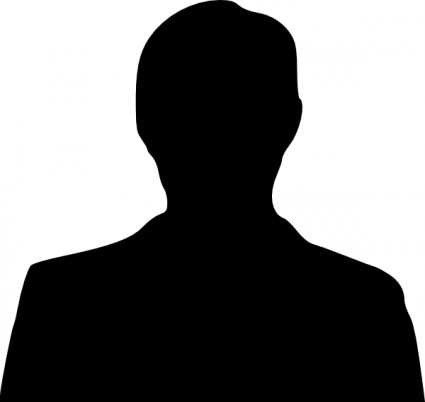 Fine Material Realm
Spirit-form
Overall Consciousness-block
Spirit-form
Consciousness-block
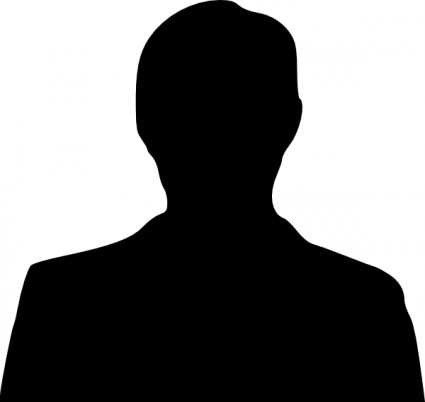 Overall Consciousness-block
Dissolves “I” or Ego
ConsciousnessPersonality
Overall Consciousness-block
Processes
ConsciousnessPersonality
Spirit-form
Evolutive 
Values
Overall Consciousness-block
Overall Consciousness-block
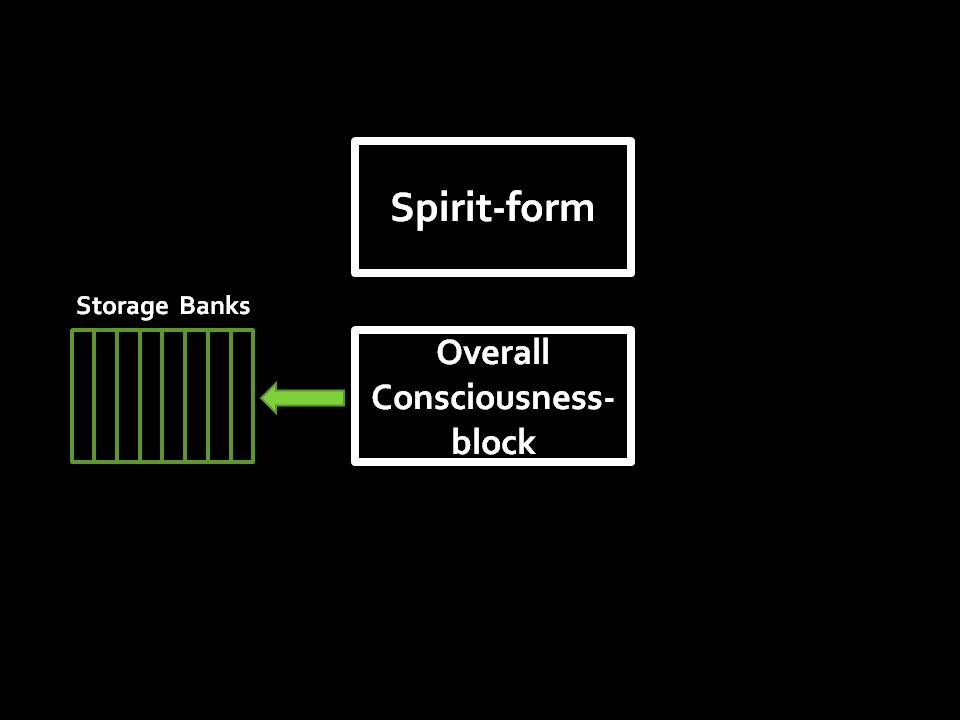 Stored
ConsciousnessPersonality
Overall Consciousness-block
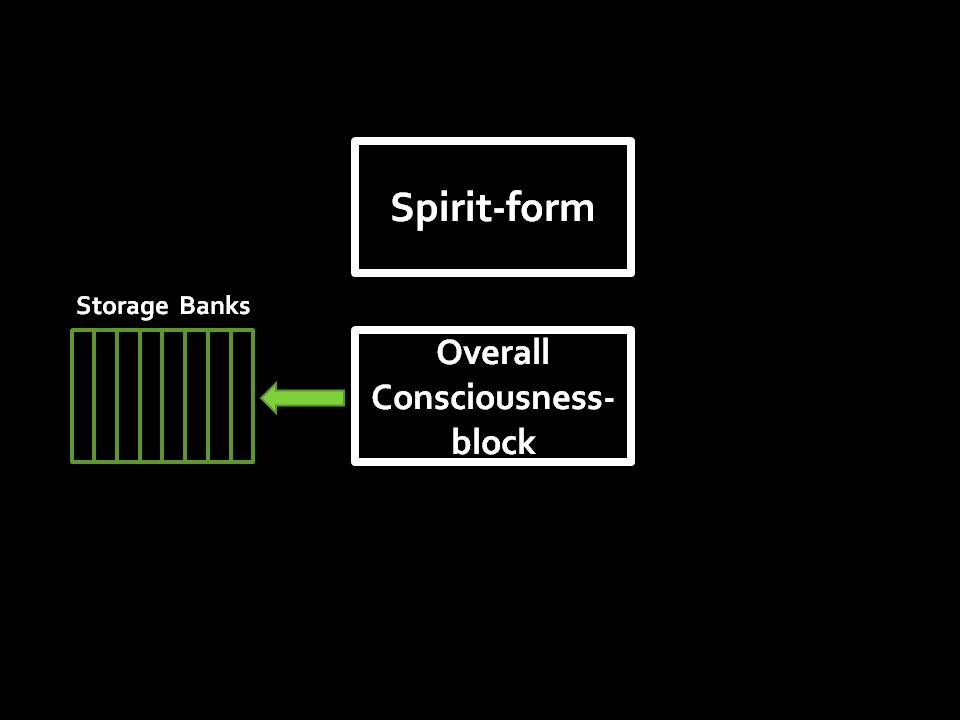 ConsciousnessPersonality
Overall Consciousness-block
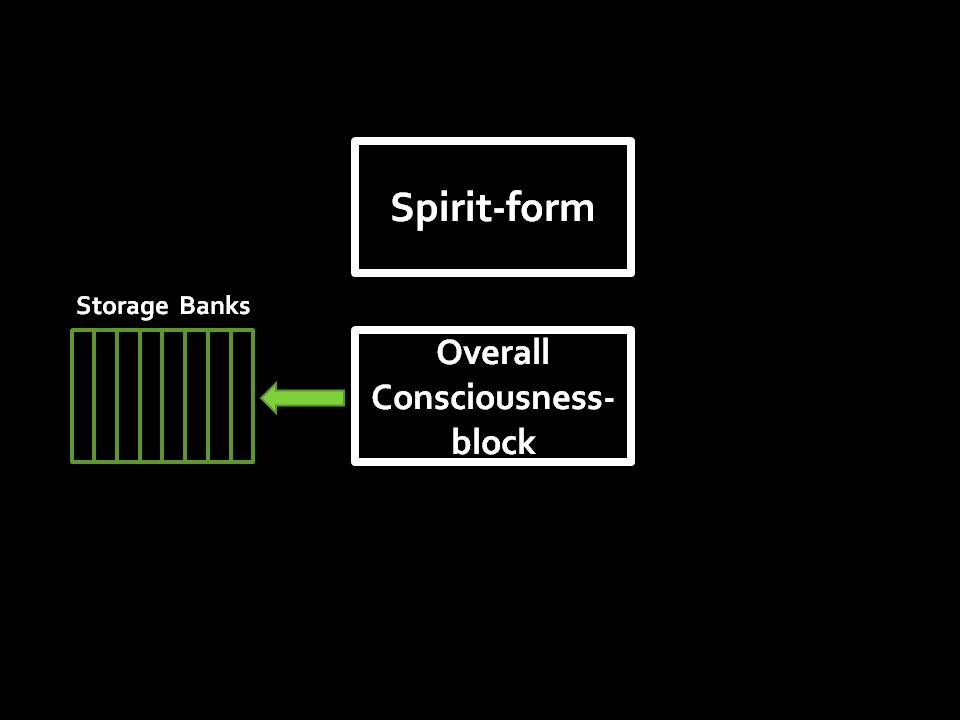 Dissolved
Overall Consciousness-block
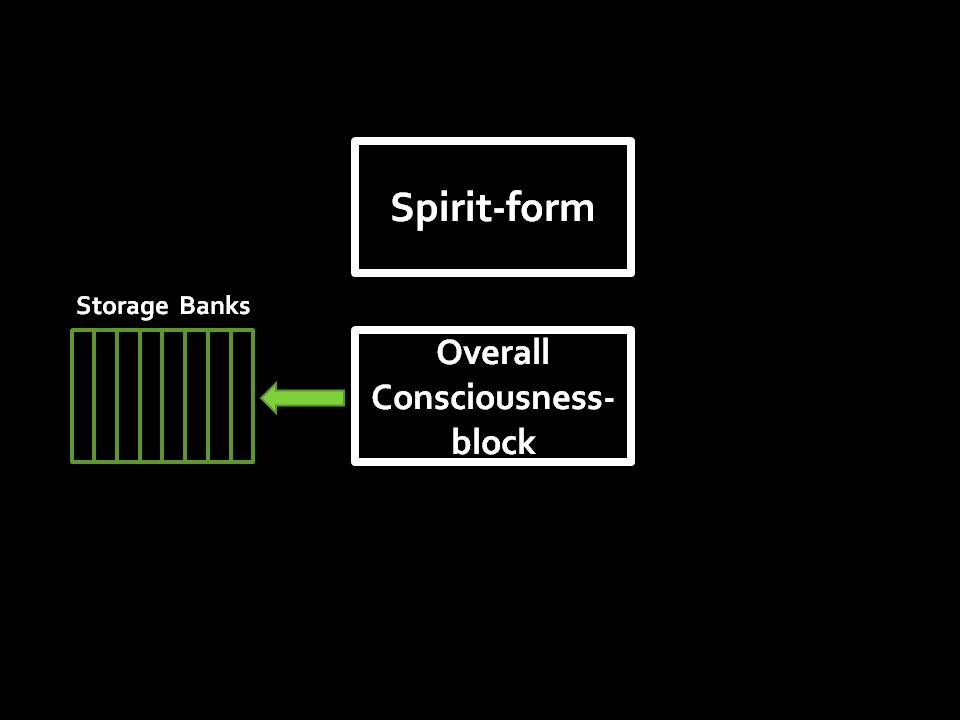 changed into Neutral Form
Overall Consciousness-block
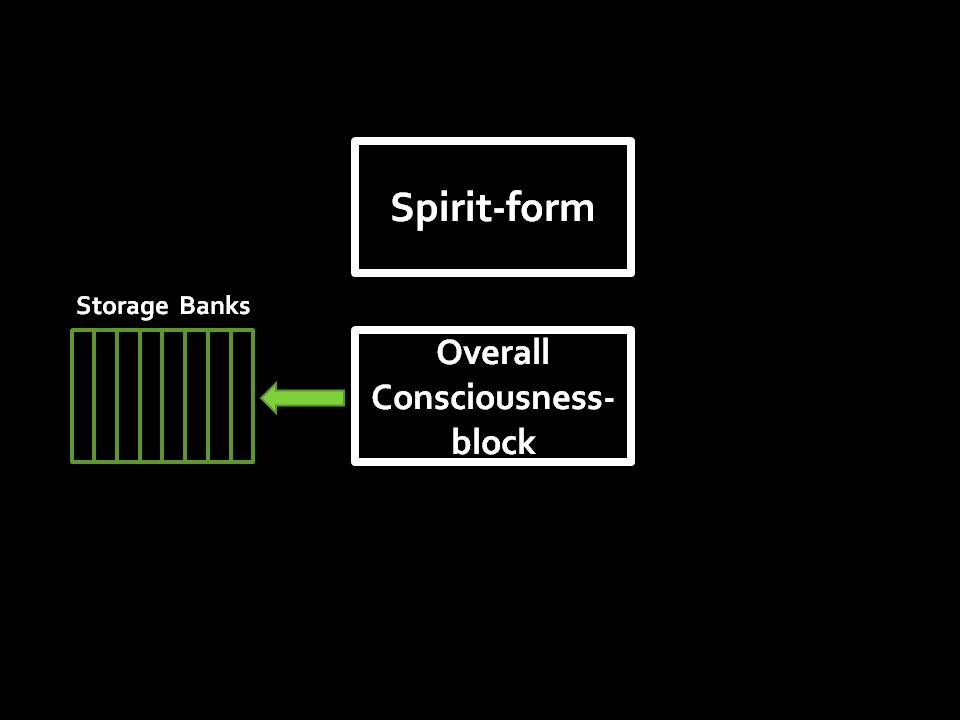 creates
New Consciousness-block
[Speaker Notes: Creating a new personality takes seconds or perhaps minutes but it is the programming/building up of the information from all previous lifetimes which takes time.]
Overall Consciousness-block
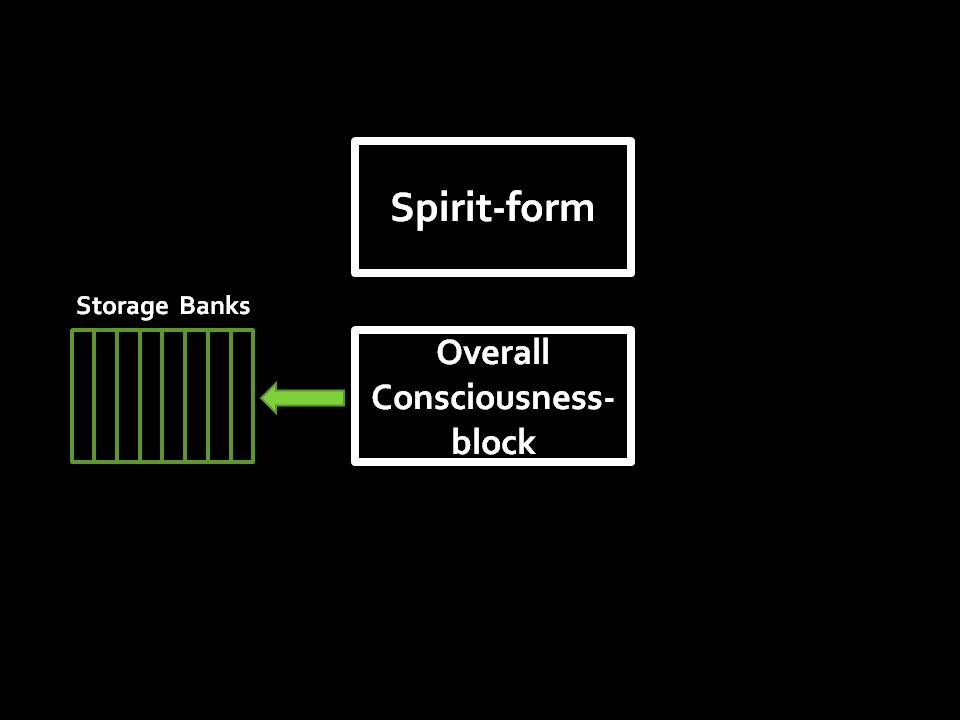 New Consciousness-block
The Consciousness-block
Only Incarnates
(guarantees progress)
The Spirit-form
Reincarnates
Programming the new Personality
Fine Material Realm
Spirit-form
Overall Consciousness-block
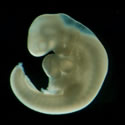 Fine Material Realm
Spirit-form
Overall Consciousness-block
Spirit-form
Consciousness-block
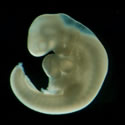 new  starting point
previous
Overall Consciousness-block
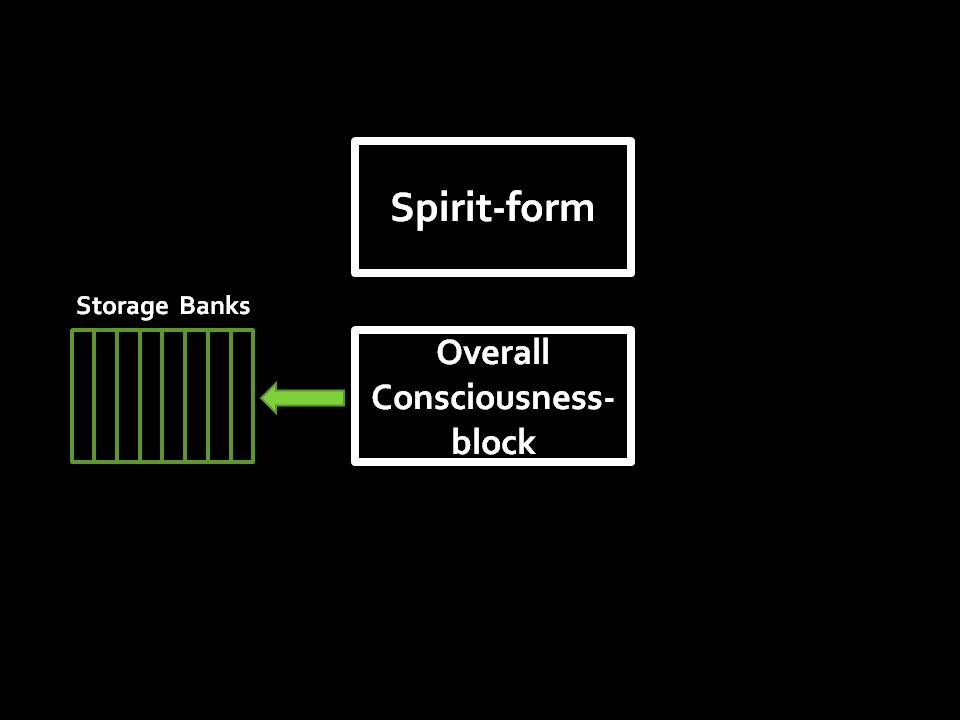 essences of
 consciousness forms
Consciousness-block
[Speaker Notes: The OCB programs or inputs into the memory of the subsconsciousness, which is a factor of the CB, the essence of all evolutive values that were gathered throughout all previous incarnations.
These evolutive values are comprised of consciousness forms, which are all at various levels of development. Examples of consciousness forms can be love, respect, patience, honesty, etc. 
The highest level of each of these consciousness forms is considered to be its essence. These essences, which are inputted into the subconsciousness, are representative of the overall level of consciousness evolution.]
Material Consciousness
Thoughts
Feelings
Psyche
Its own body and the environment
Censor
Material Subconsciousness
Material Central Consciousness
Material Consciousness
Thoughts
Feelings
Psyche
Its own body and the environment
Censor
Essences
Material Subconsciousness
Material Central Consciousness
consciousness forms
love
honesty
respect
patience
diligence
artistic-consciousness-form
Mathematical-consciousness-form
highest level = essence
Material Consciousness
Thoughts
Feelings
Psyche
Its own body and the environment
Censor
Essences
Material Subconsciousness
Material Central Consciousness
The Overall evolutionary process to the Creation
physical realm     the beyond (death-life)
100 years    152 years
overpopulation  10, 30...
129 billion spirit forms
fine-material realm
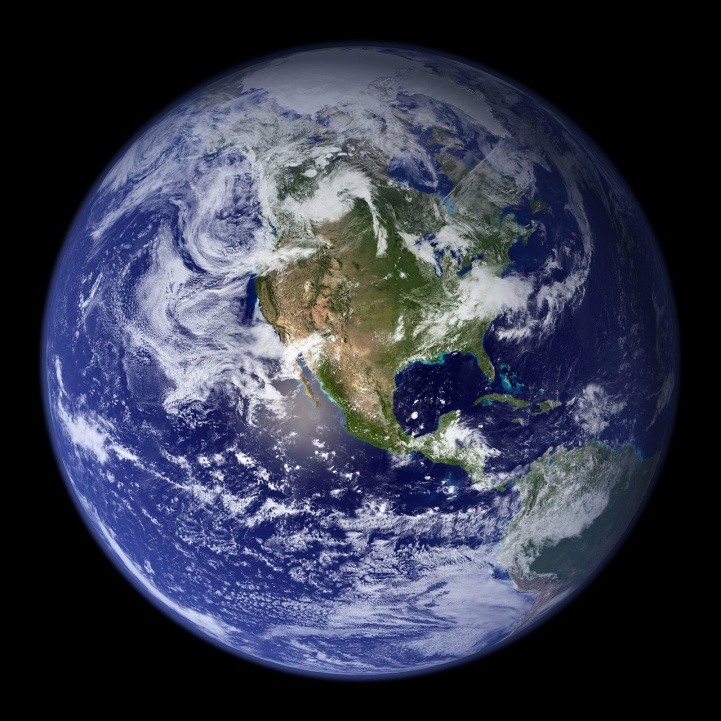 https://pixabay.com
40 – 60 million years
material
18 million years
18 million years
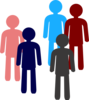 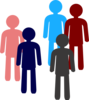 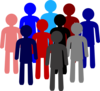 18 million years
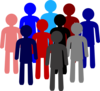 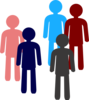 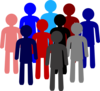 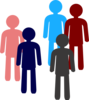 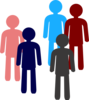 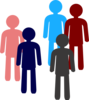 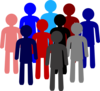 56 million years
half material / half spiritual
40 – 60 million years
material
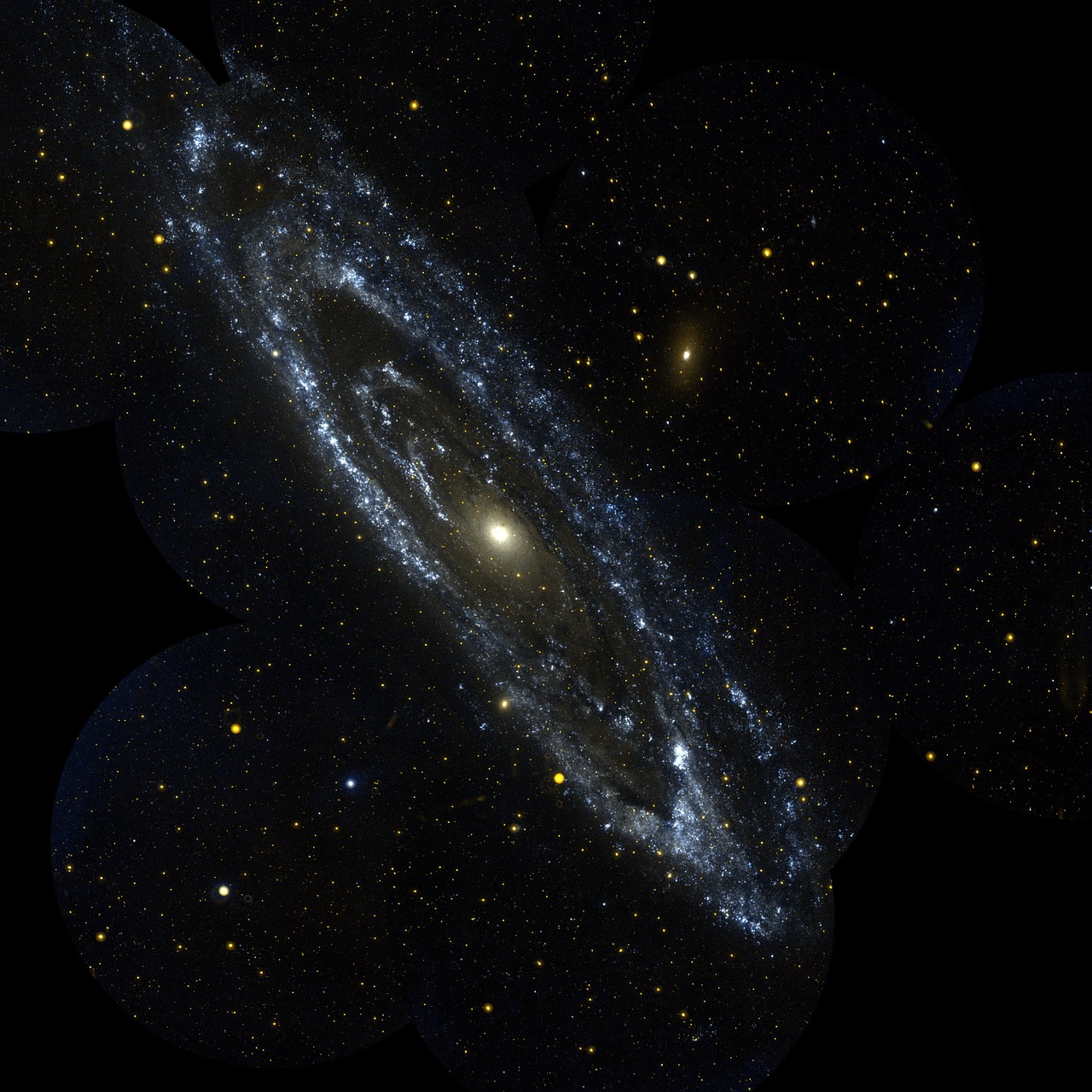 Andromeda Galaxy 2.537 million light years
https://pixabay.com
56 million years
half material / half spiritual
40 – 60 million years
material
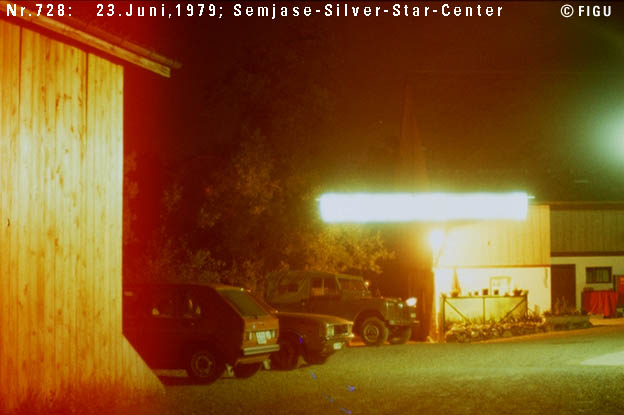 2,902,200,000 years
pure spirit levels
56 million years
half material / half spiritual
40 – 60 million years
material
The Seven Pure Spirit Levels
Petale level
“The blooming level of the Creation, crown of the Creation”
( plus 5 more levels )
Arahat Athersata level 
“The valueful one who contemplates the times”
Age of Spirit-forms for
Human Beings on Earth:
4.8 - 8 million years old
The Creation
Symbol of the Spiritual Teaching
Spiritual Consciousness
The spirit-form is a 
Creation-based 
learning-consciousness or evolution-consciousness
not able to think creatively
not conscious and has no ego
neutral recipient  and processor of evolutive impulses
needs to evolve through the consciousness of the human being
The human consciousness has a conscious consciousness evolution
Creation-evolution
Conscious consciousness-evolution
Instinct-evolution
Impulse-evolution
Energy-evolution
Micro-evolution
Intelligence-evolution
Creation-evolution
Conscious consciousness-evolution
Instinct-evolution
Impulse-evolution
Energy-evolution
Micro-evolution
Intelligence-evolution
Creation-evolution
Conscious consciousness-evolution
Instinct-evolution
Impulse-evolution
Energy-evolution
Micro-evolution
Intelligence-evolution
Creation-evolution
Conscious consciousness-evolution
Instinct-evolution
Impulse-evolution
Energy-evolution
Micro-evolution
Intelligence-evolution
Creation-evolution
Conscious consciousness-evolution
Instinct-evolution
Impulse-evolution
Energy-evolution
Micro-evolution
Intelligence-evolution
Creation-evolution
Conscious consciousness-evolution
Instinct-evolution
Impulse-evolution
Energy-evolution
Micro-evolution
Intelligence-evolution
Common Misunderstandings
The spirit-form is not the soul. 
The soul is an incorrect term for the psyche.
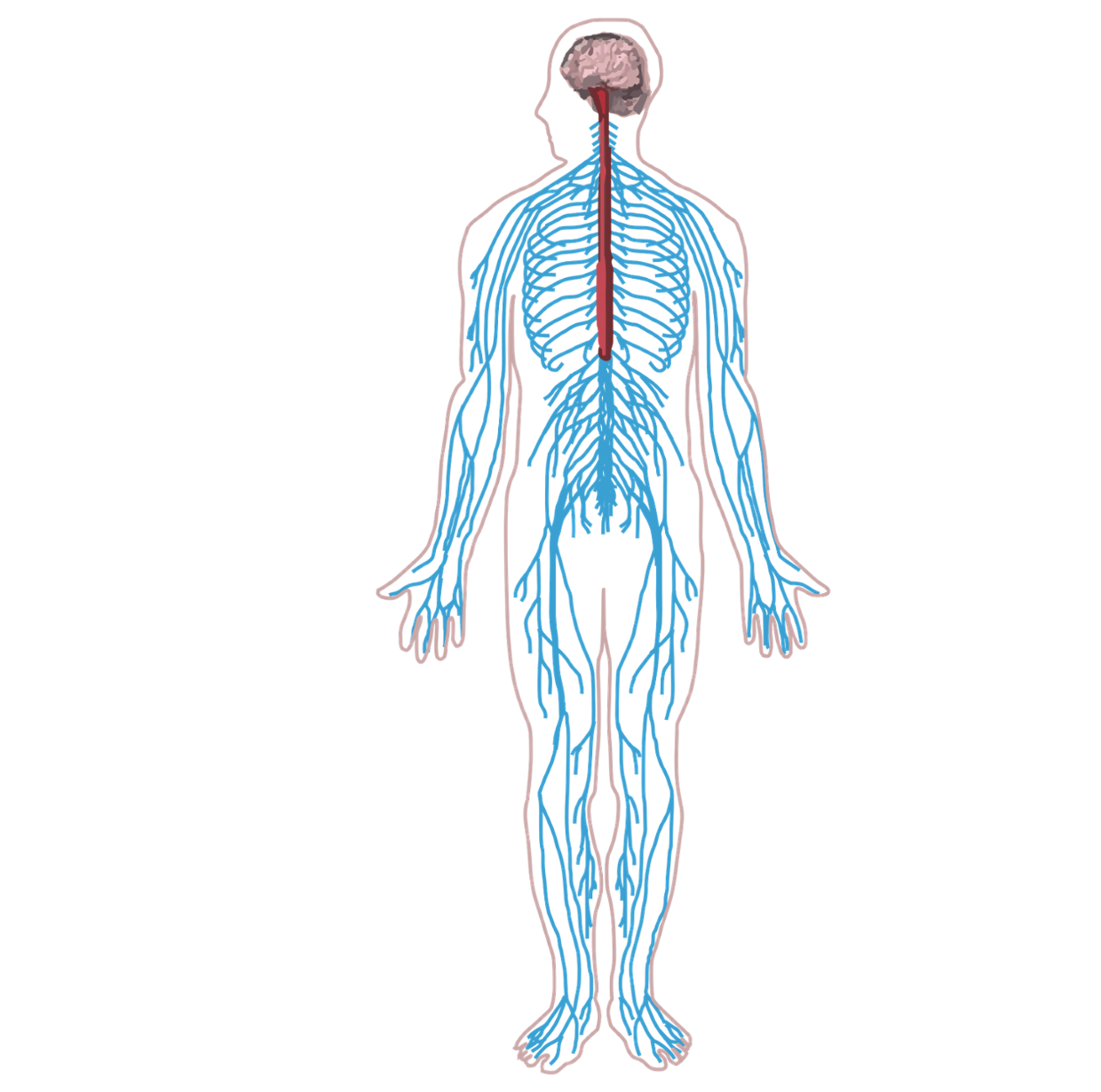 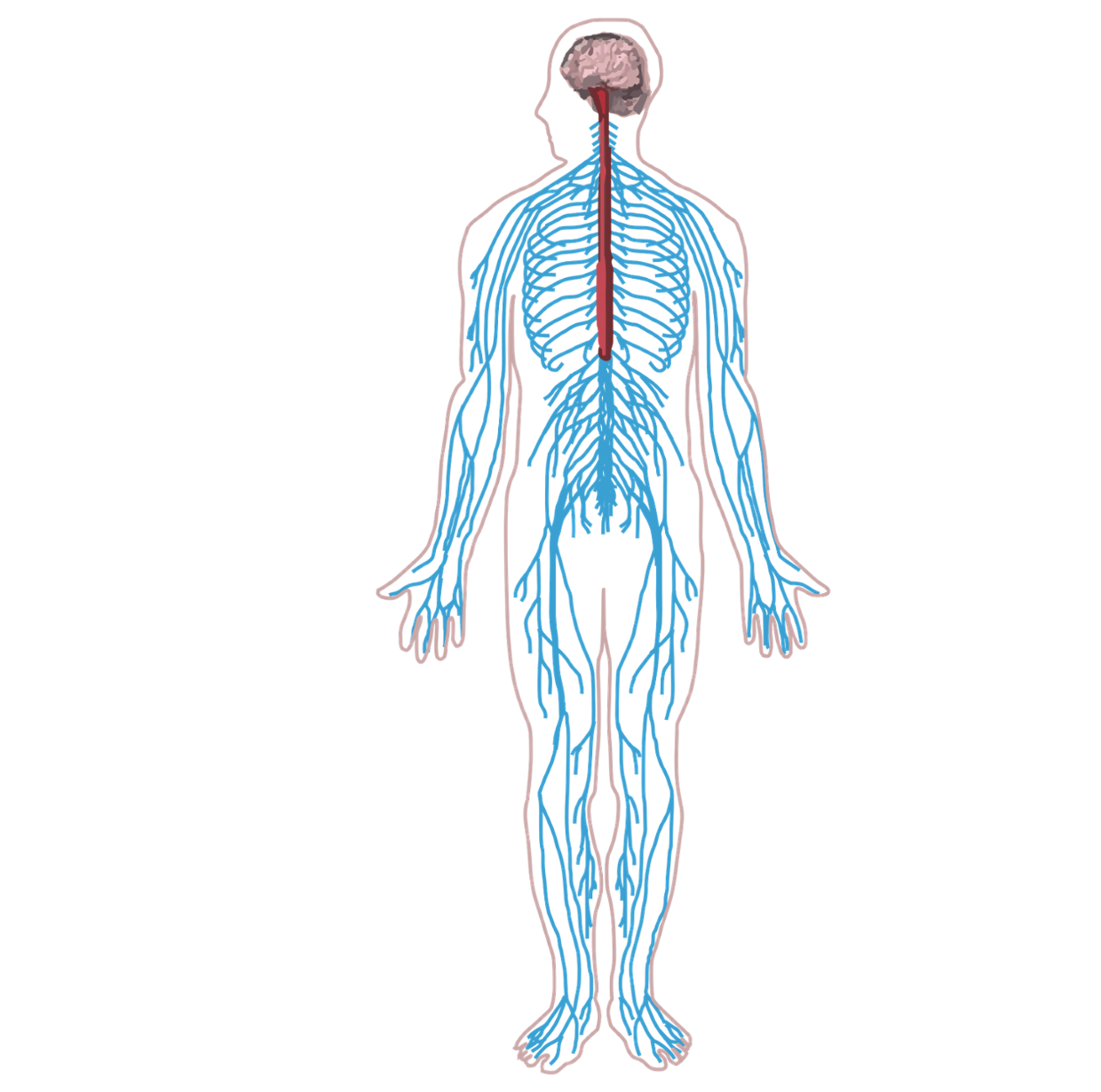 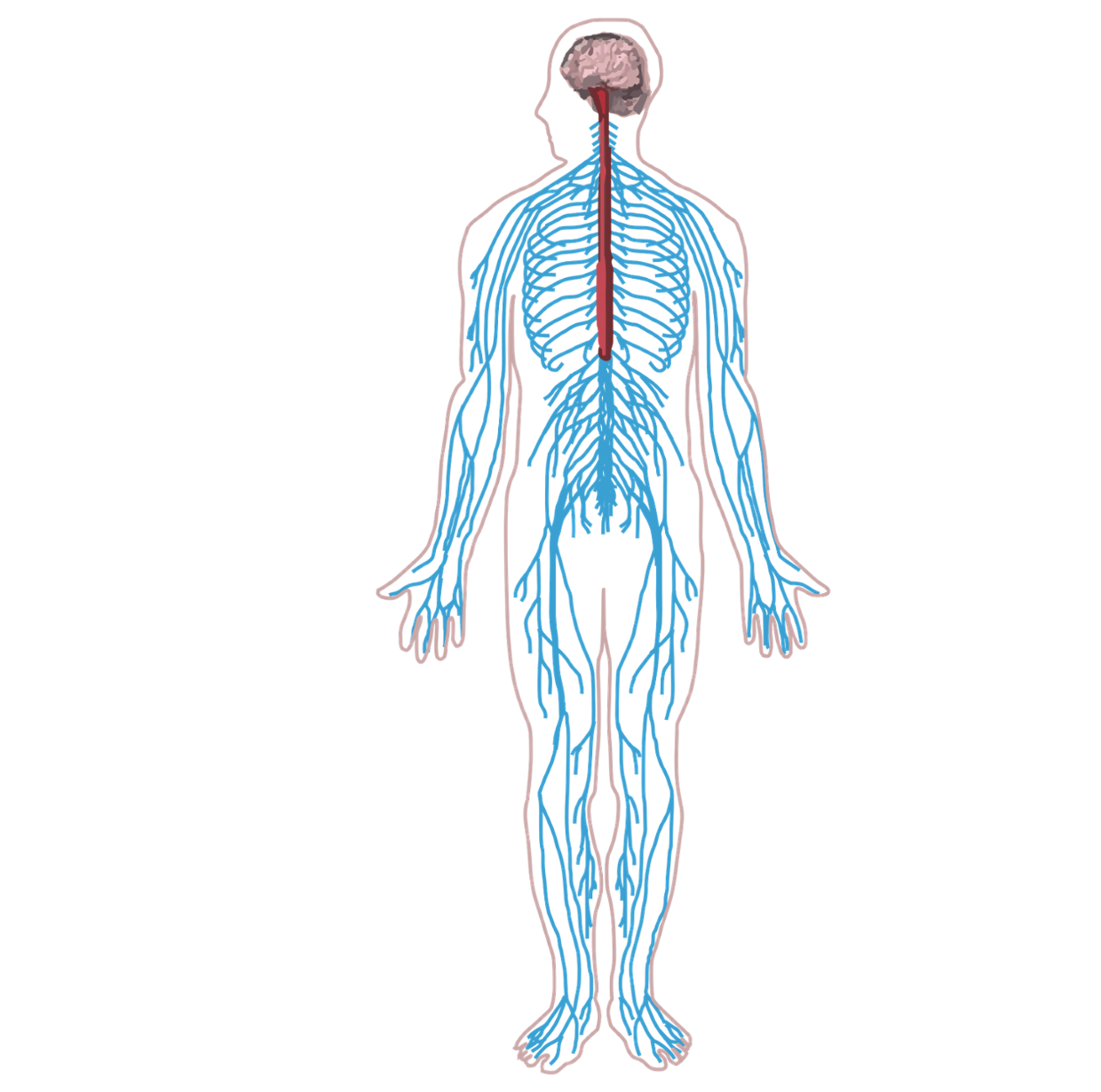 A human being cannot take their personality with them 
into subsequent incarnations 
as has been falsely taught by 
the Buddhist or Hindu religions.
A human being’s spirit-form cannot enter into an animal or into a plant 
in another reincarnation, nor is the reverse possible.
Upon the deceasing of the human body, life does not continue in Nirvana, Paradise or Heaven nor in a hell or Hades, etc.
There is no possibility of a resurrection or sentencing on Judgement Day nor any karma burdened future life.
Inner Influence of the Fluidal Energies
What are fluidal energies?
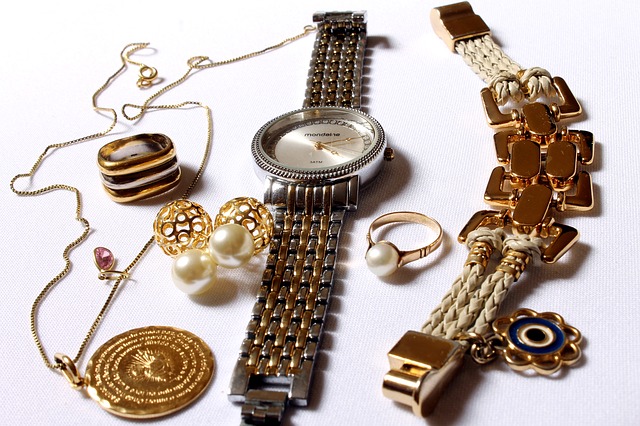 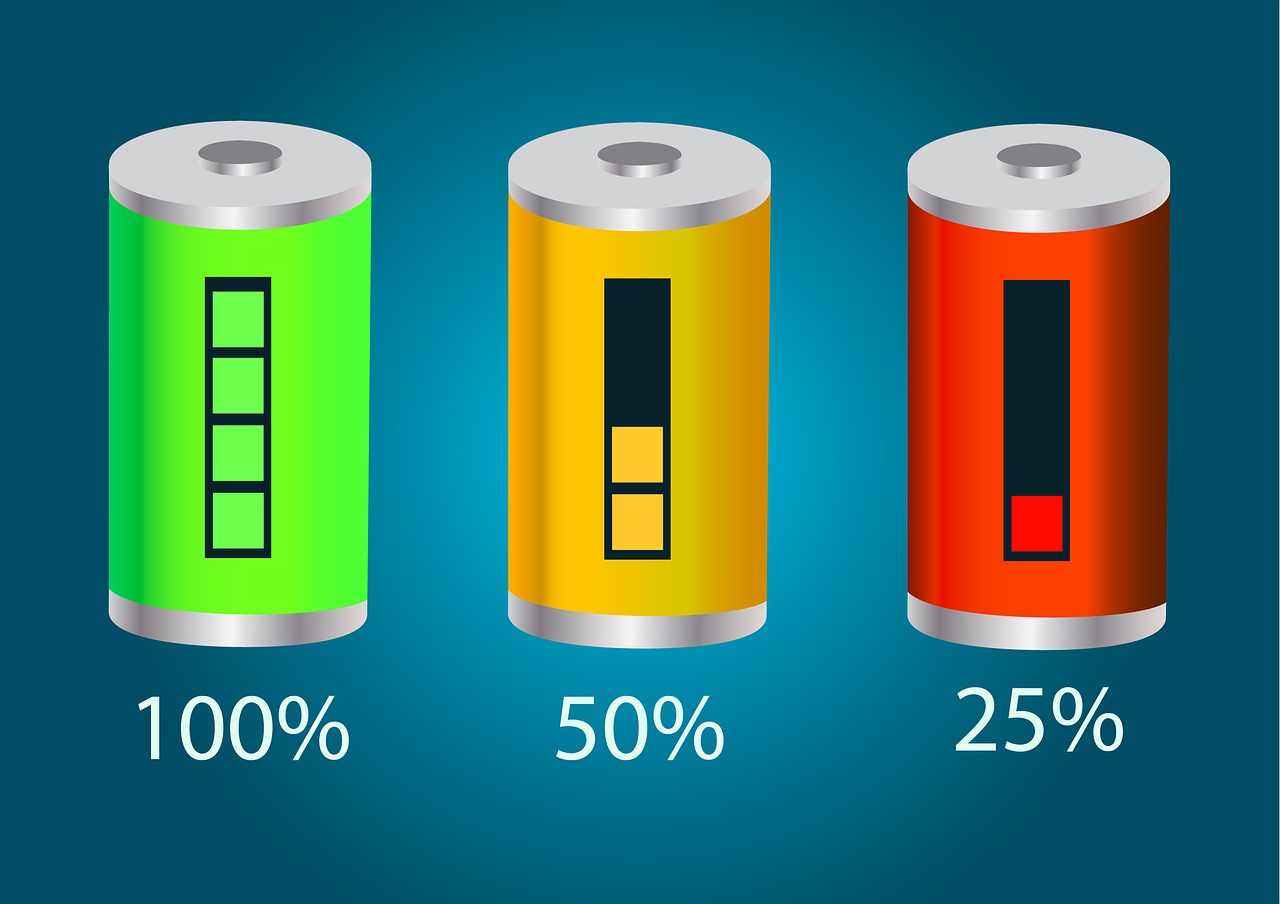 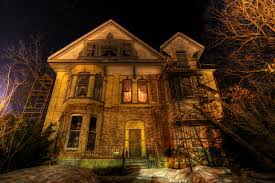 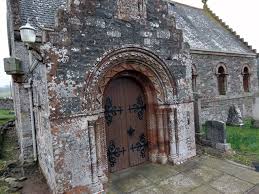 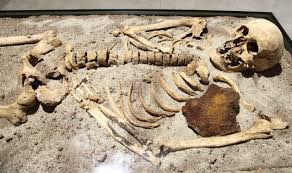 Cremation vs. Burial
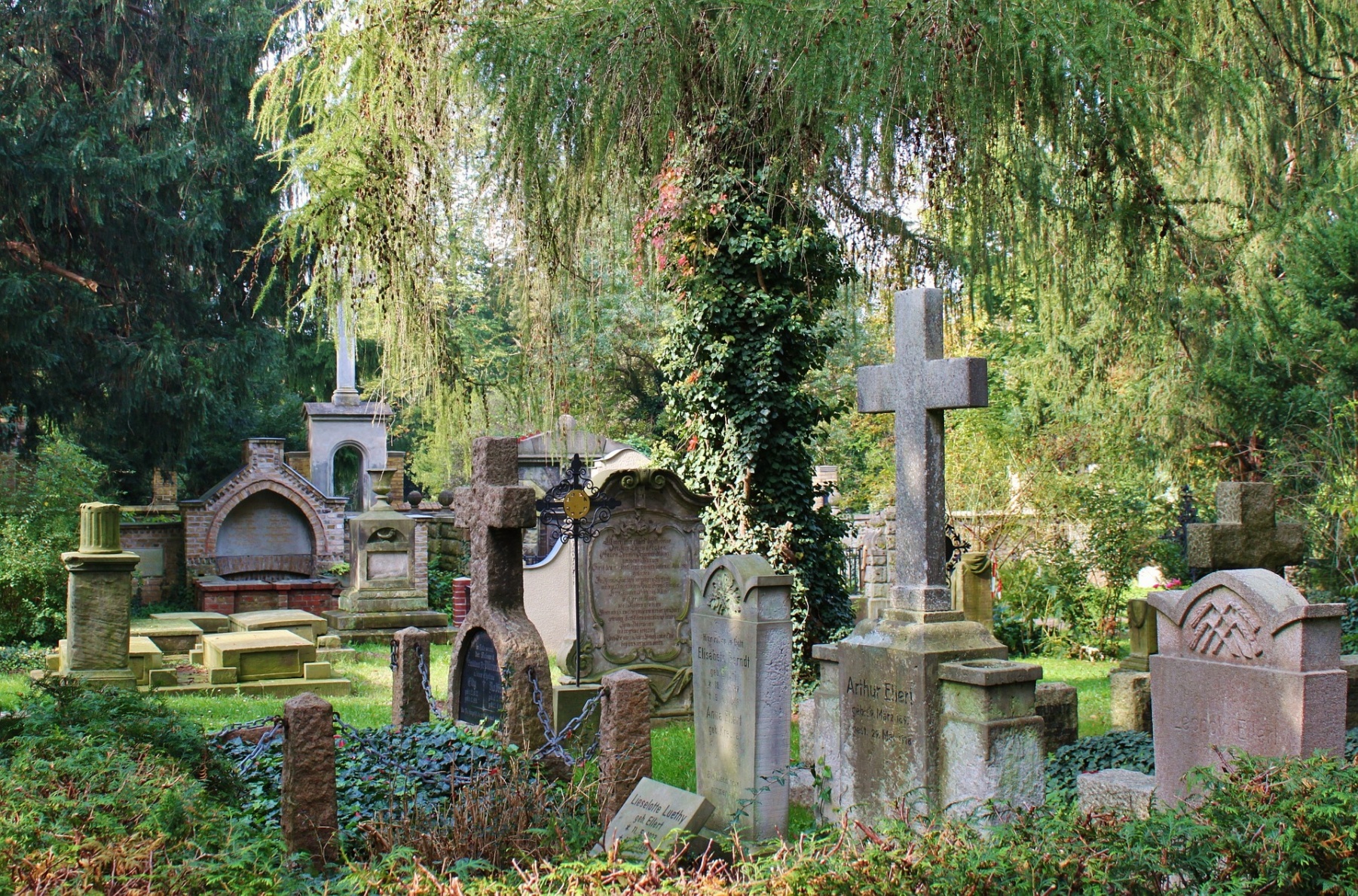 [Speaker Notes: If the body and the skeleton are destroyed through fire, then the human being shuts themselves from the possibility of back-connecting to that former life and this can considerably hamper the evolution of the mental-block.
Back-connecting is necessary. Also in the actual life it is of great importance, when in the later years of one's life, connections to the fluidal power from childhood can be lived out, unfolded and bring about mental evolution-success.]
Subconsciously Connected to 
Multiple Past Lives
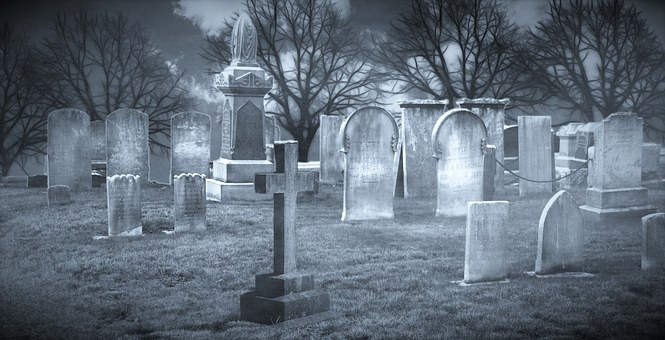 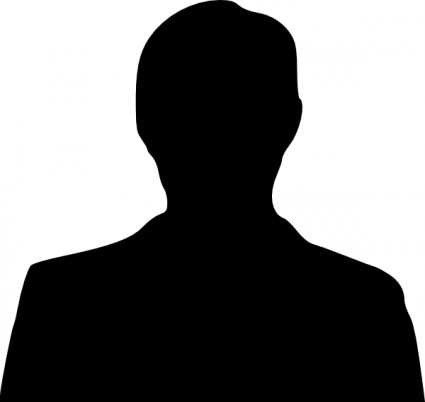 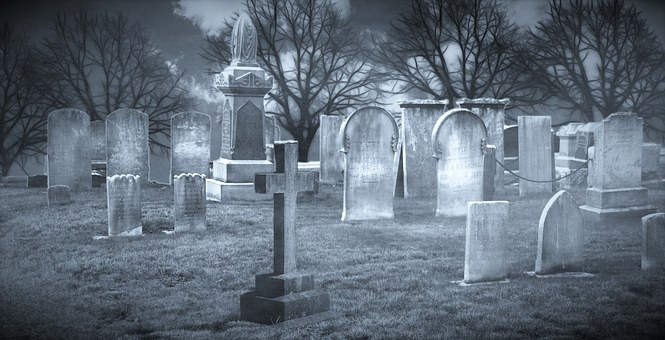 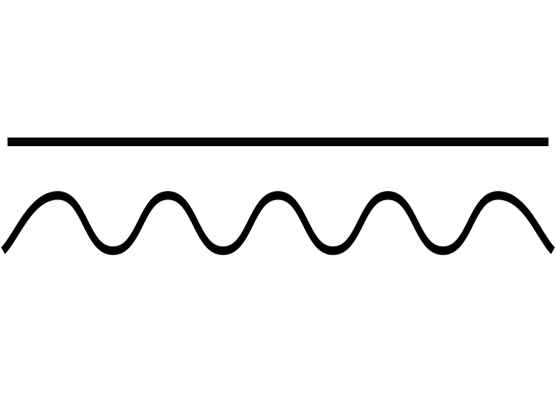 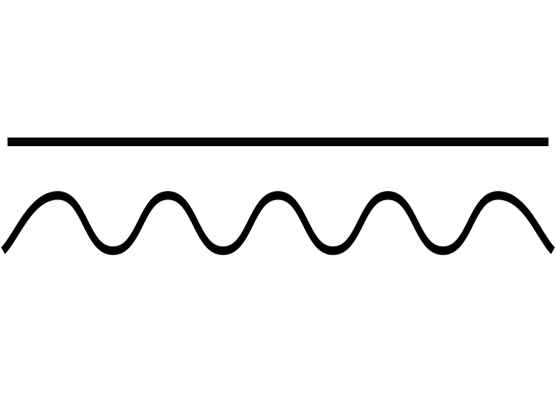 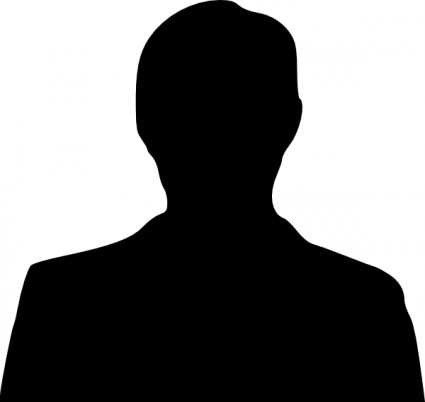 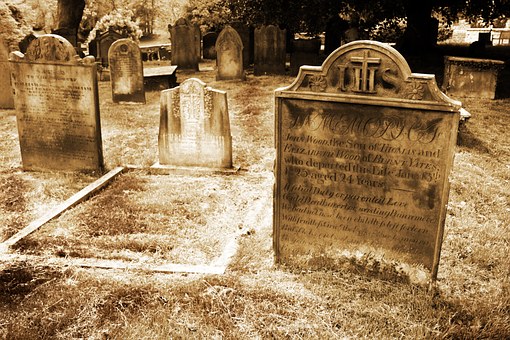 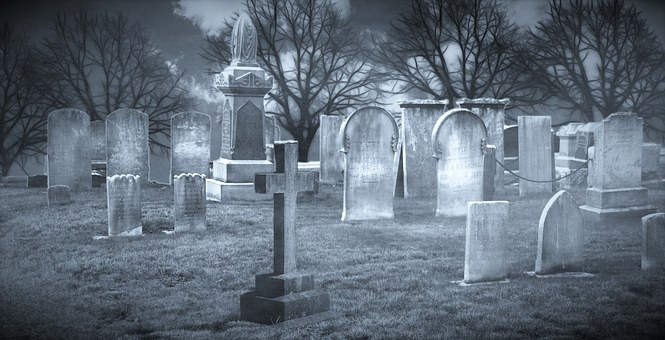 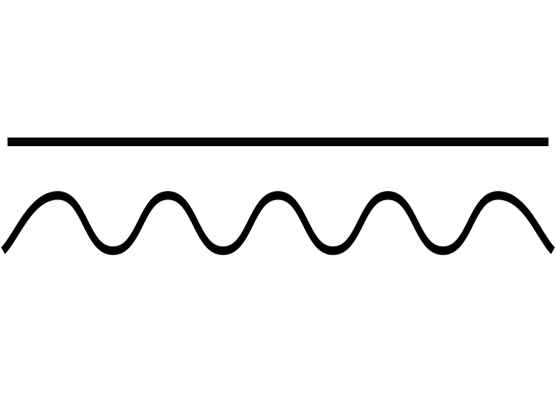 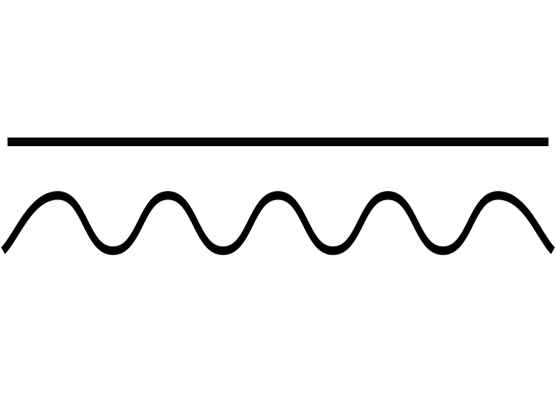 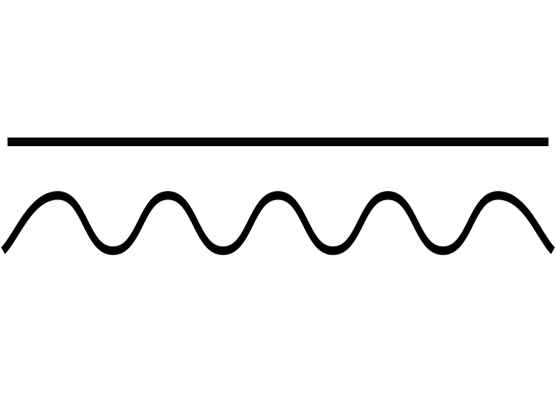 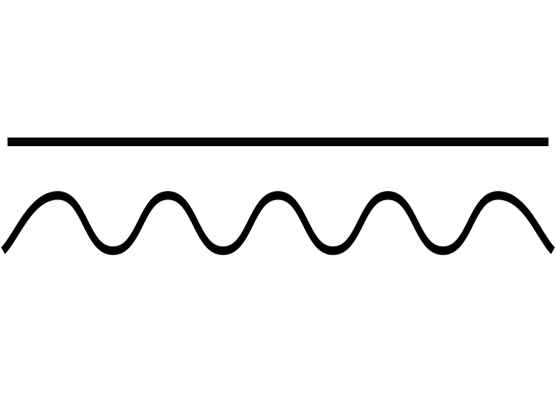 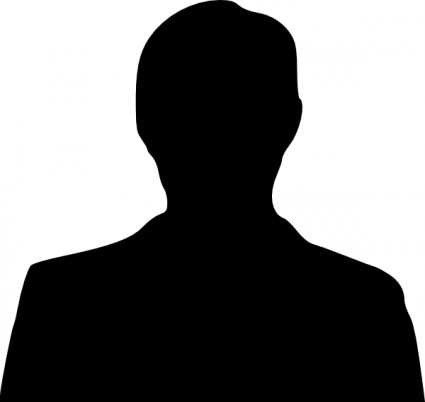 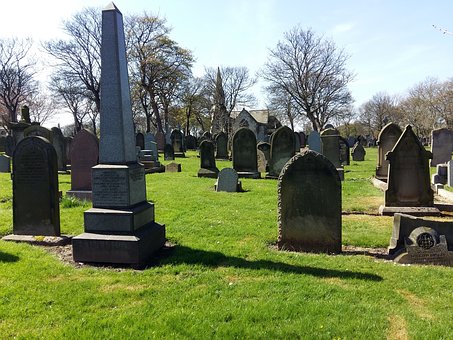 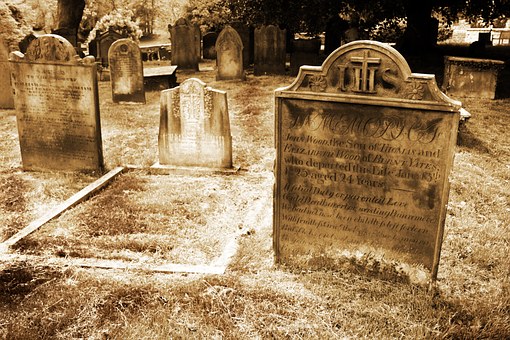 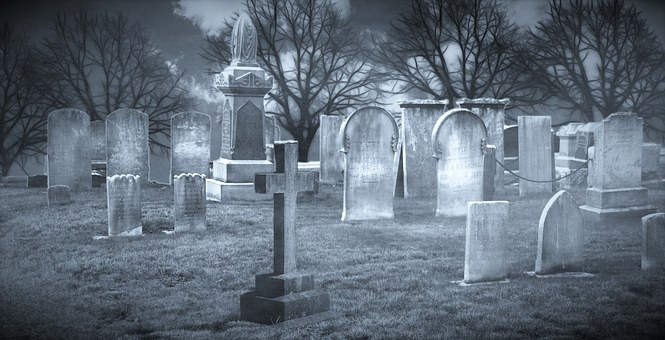 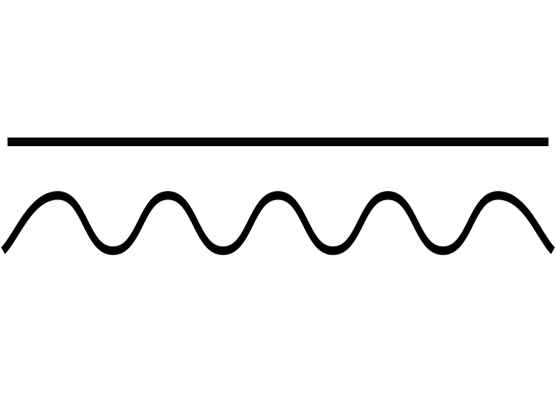 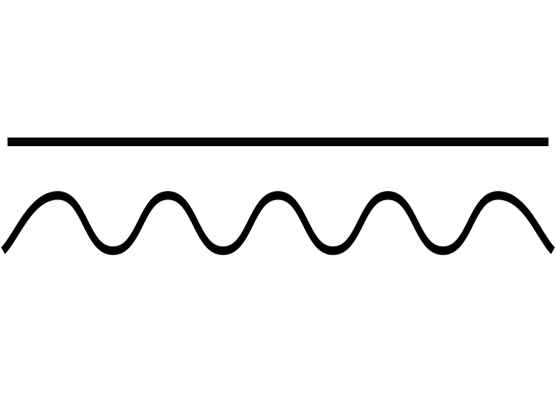 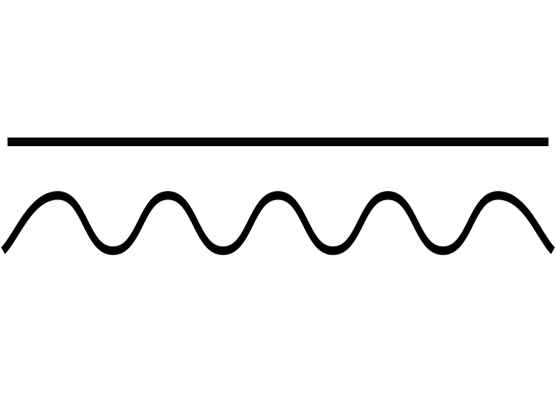 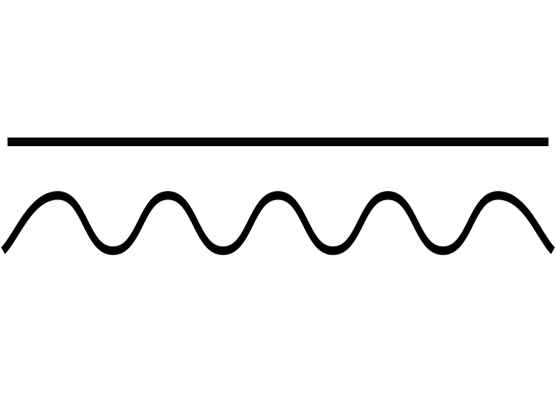 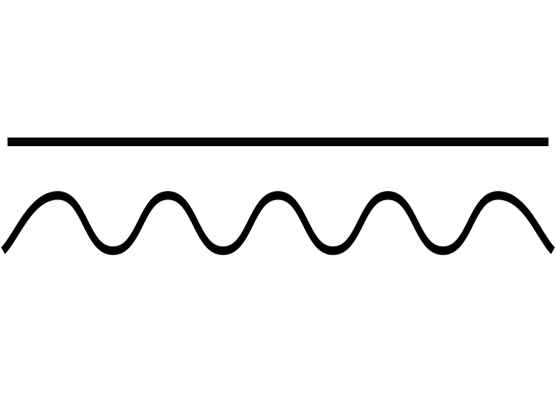 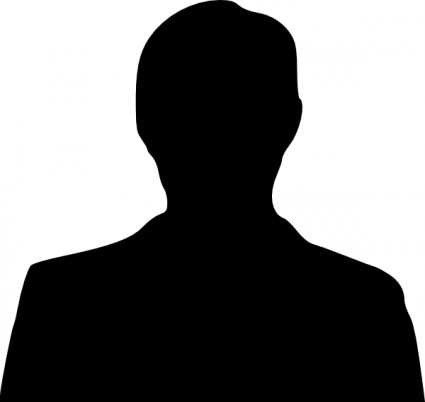 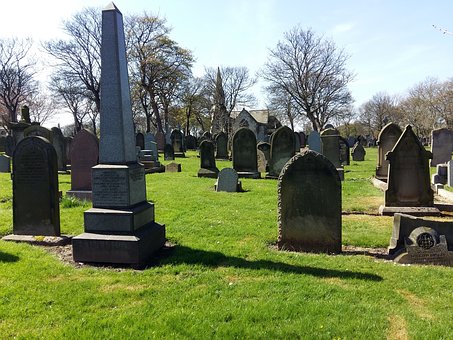 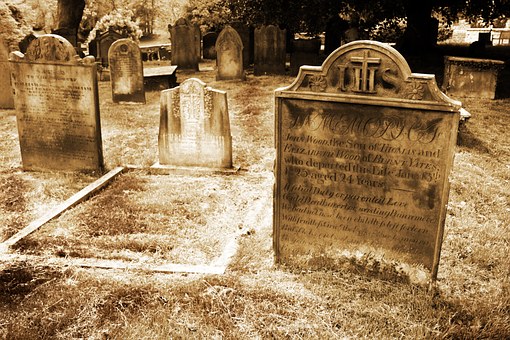 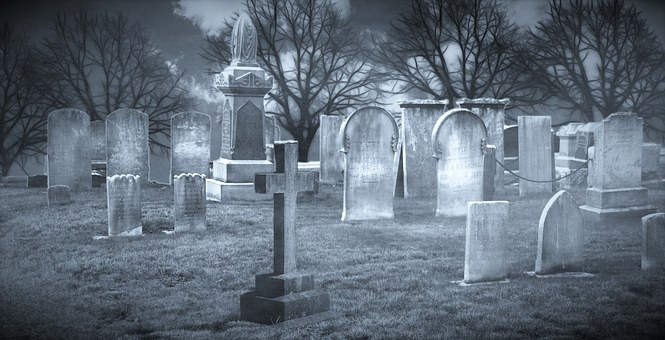 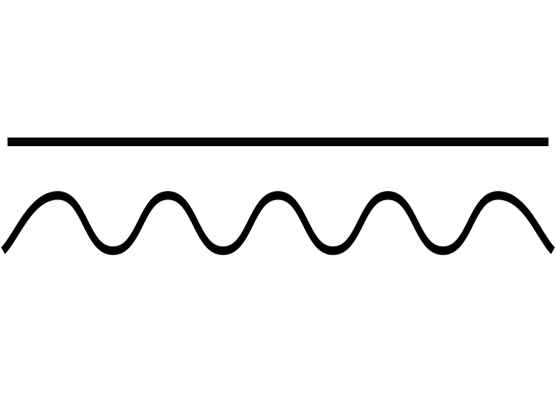 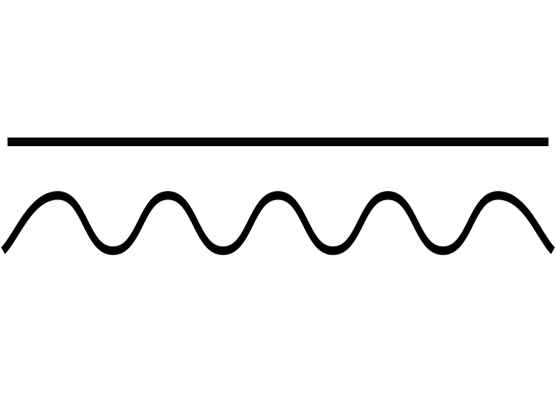 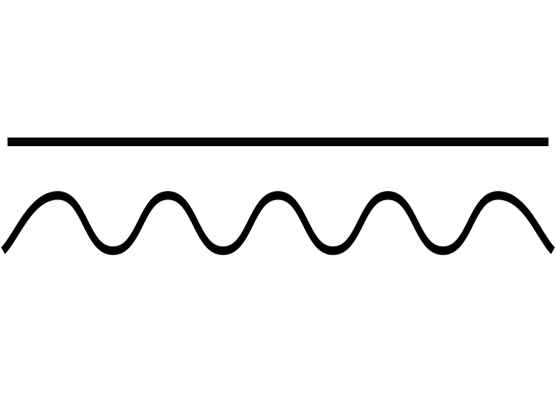 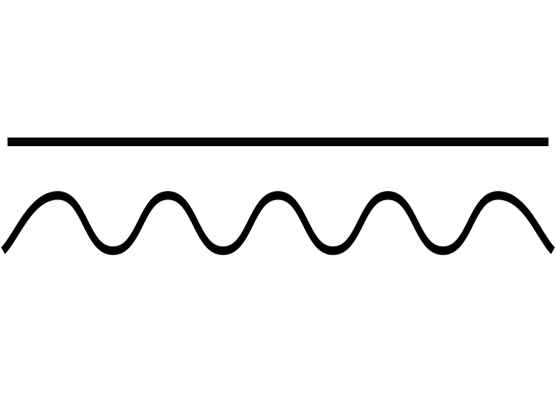 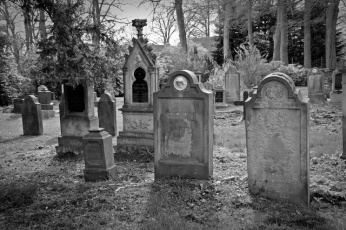 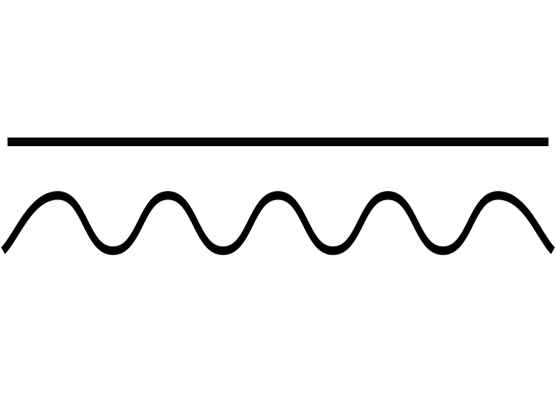 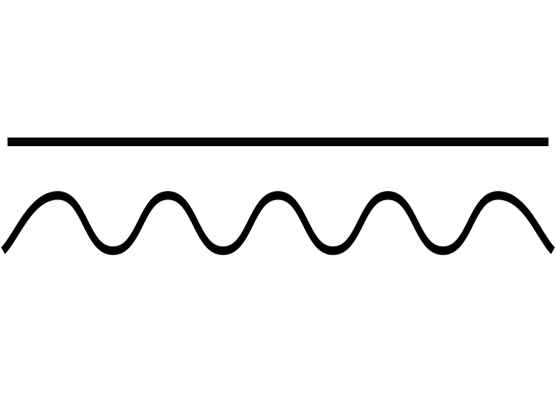 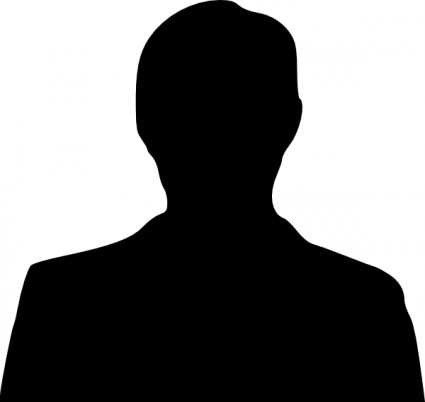 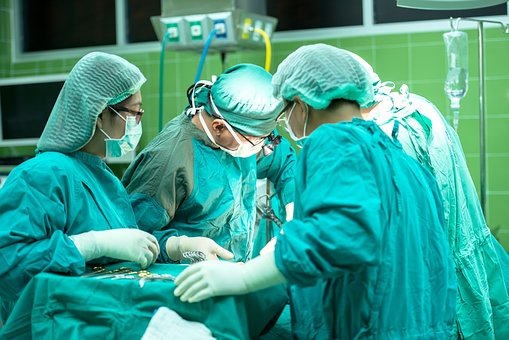 Organ Transplants
[Speaker Notes: Unfortunately the Earth human being at the present time and simply at the end of the 20th century is still not so far advanced  that he is able to grasp, to measure and to explain the mental fluidal power of the physical and consequently in this regard, complete unknowledge prevails. This is also the case in regard to the transfer  of the mental fluidal power of another human being, if they become implanted with a transplant of another deceased or living person. Thereby also those elements bring about confusion, which seek to explain the entire thing, from a religious or spiritualist or esoteric view with senselessness, which not to mention, contributes to all misunderstandings and is viewed from a standpoint of delusional belief.]
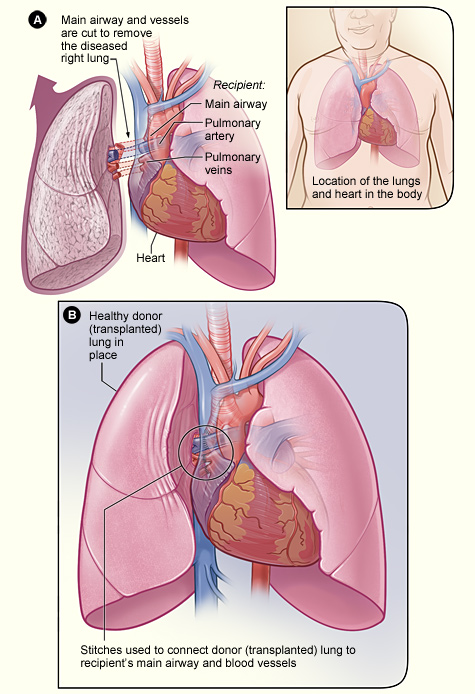 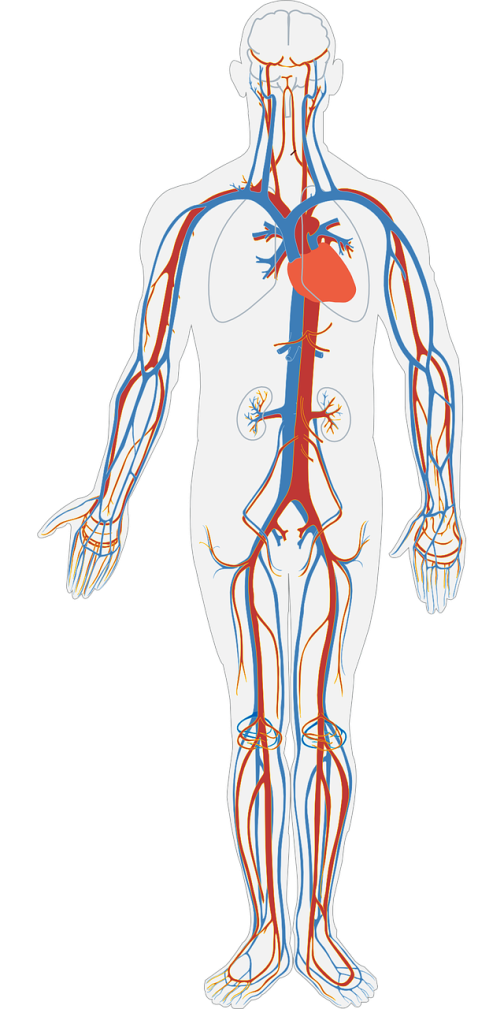 hopes, wishes, habits and quirks, etc.
[Speaker Notes: Therefore, in that respect, not only are the energies and powers of the thoughts and feelings as well as the psyche and  consciousness contained, but rather also the hopes, wishes, habits and quirks, etc. of the human being, which deposit themselves overall  in the body and in all its organs. At the same time, that appears however also in neutral wise, if the mental fluidal powers are deposited into a room, a place or in a thing, which then, by the next personality after their birth can again be utilised. For that reason, there ensues that new personalities then take on idiosyncrasies  and behaviours, etc. of their old personalities and can bring them into expression. However, this is not compulsory, because it lies solely and exclusively with each individual personality, whether they, through back-connections,  take on or not, that which is neutral in the deposited mental swinging-waves and their energies and powers of old idiosyncrasies and behaviours.]
Organic Memory / Cellular Memory
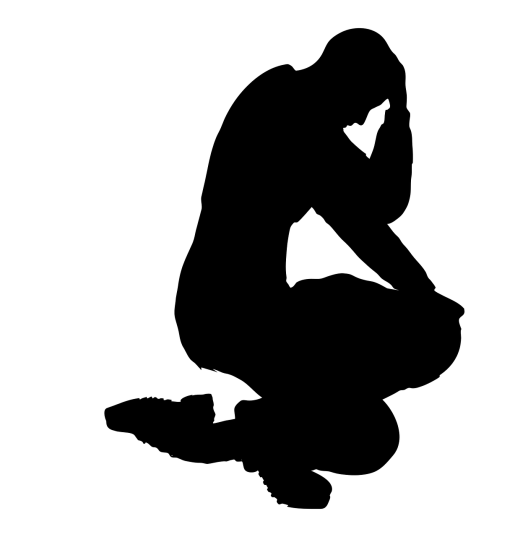 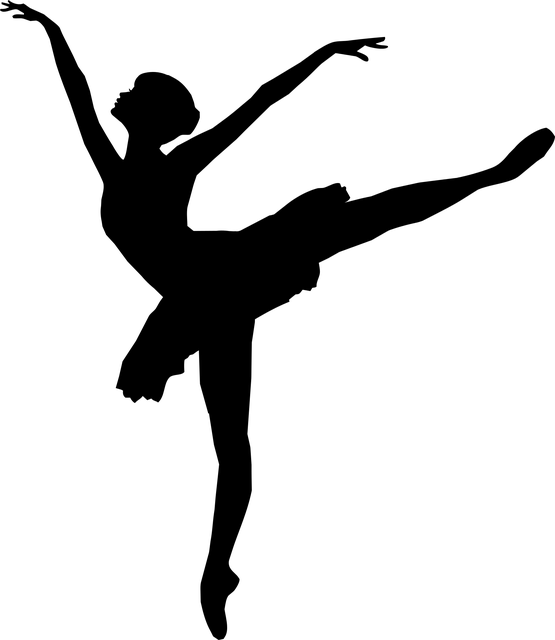 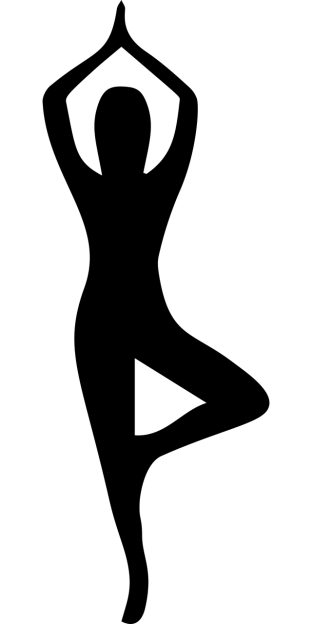 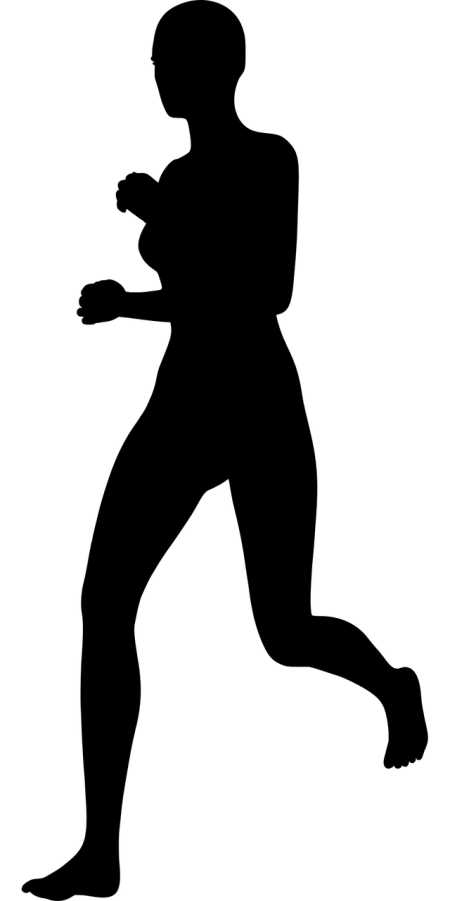 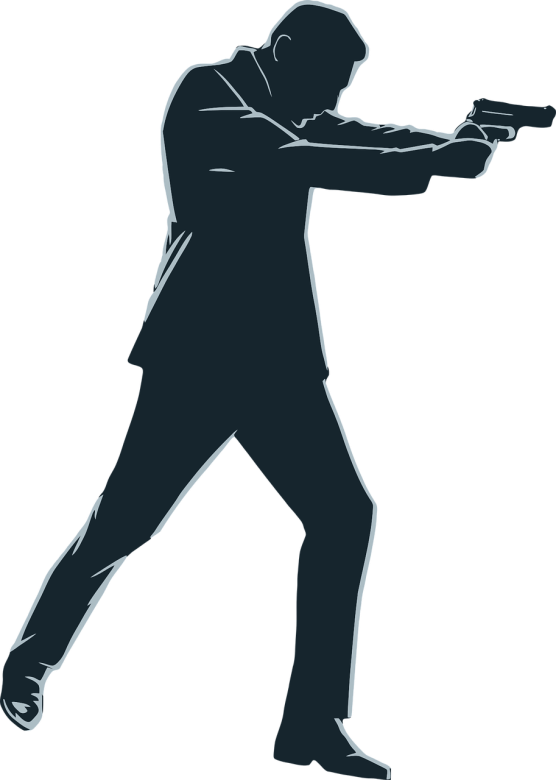 [Speaker Notes: Organ transplants are never harmless, no matter whether it is an organ or bone, because even an eye or a finger will bring about its effects in regard to the mental fluidal power.  Implanted organs and bones, call forth in each case, and actually in each case any smaller or greater changes in the organ receiver, whereby in the worst case, crass personality changes emerge in the form that the organ receiver, takes on the personality-wise of the organ donating person. Therefore it is possible, for example, that a human being, which received the heart of a murderer, under circumstances becomes a murderer themselves. These are facts which today, by the medical doctors, etc. still become contested, nevertheless the time will prove that it is really so and that this is no abnormal or esoteric theory and no nonsense. (This information arises from a private talk with the Plejaren Ptaah and Quetzal)]
Life
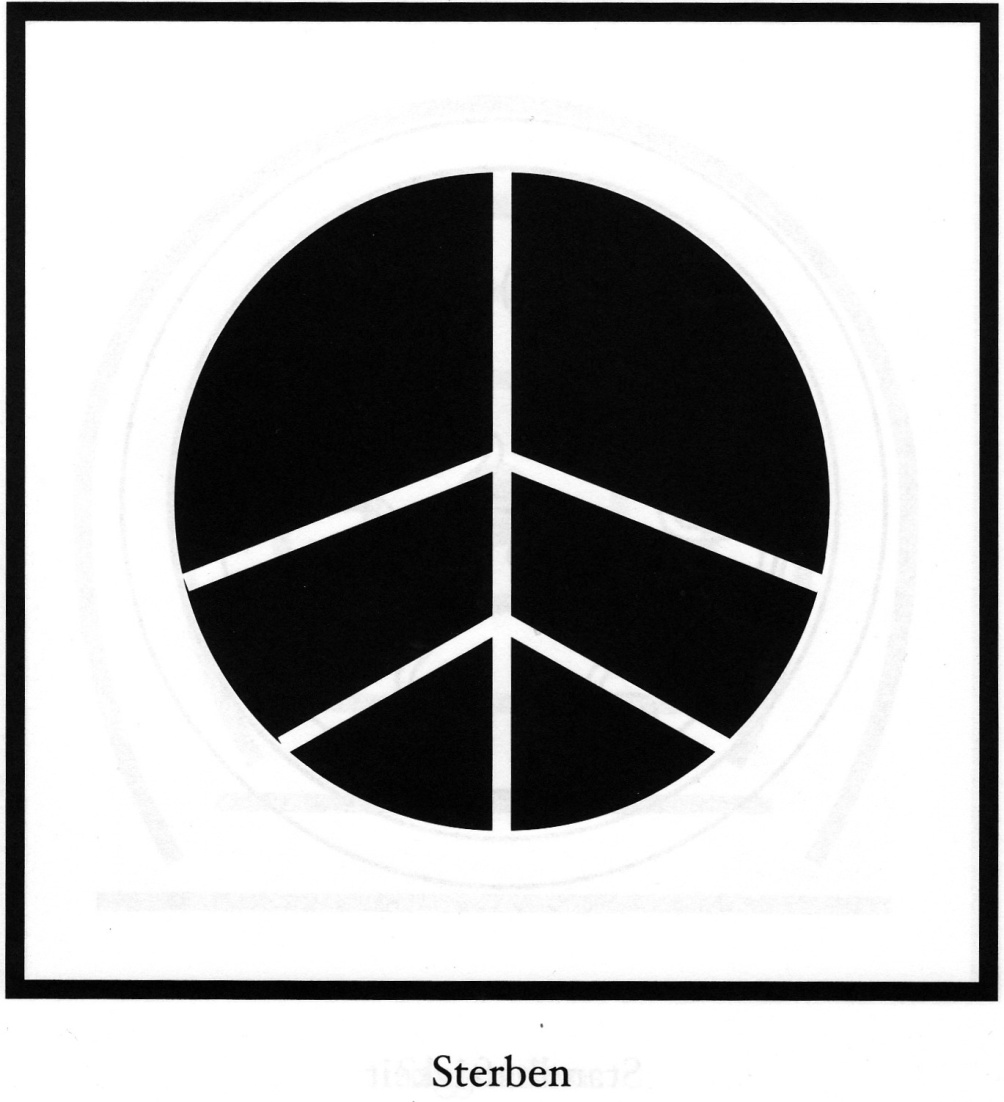 Dying
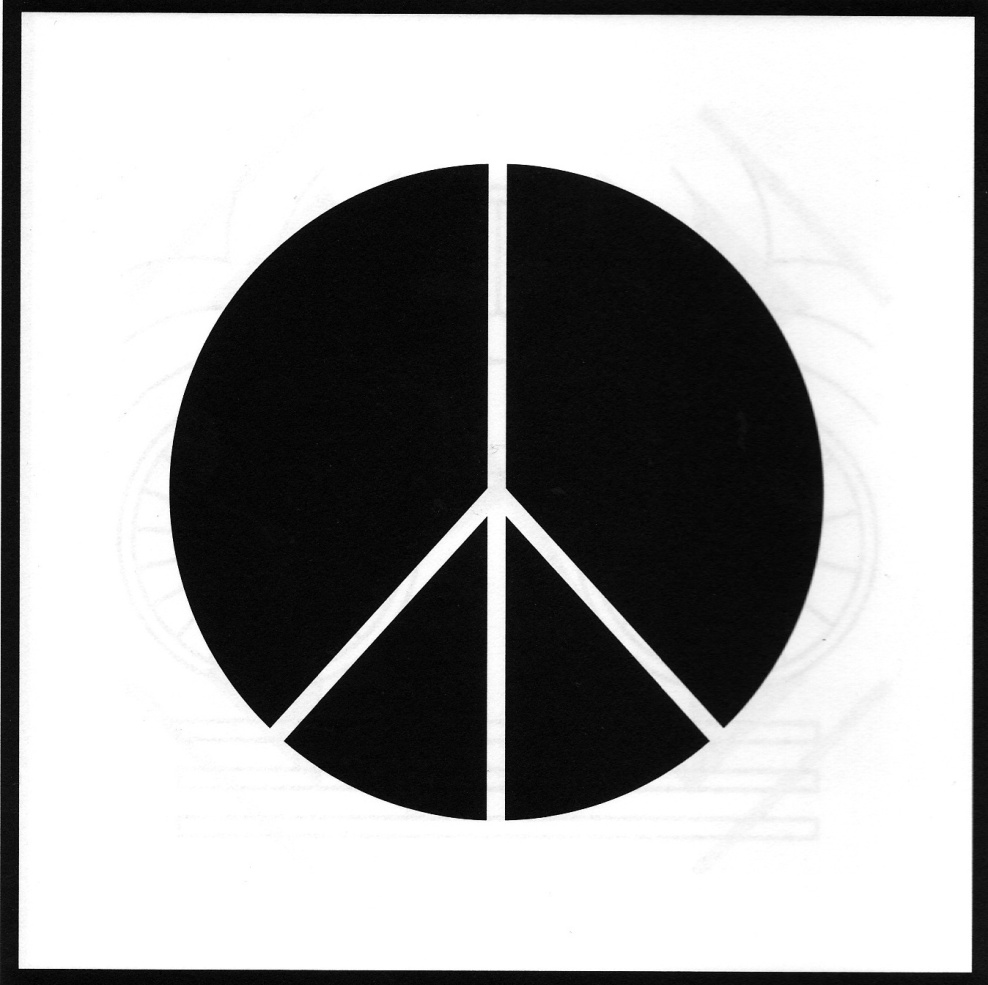 Death / Death-Existence / Death-Life
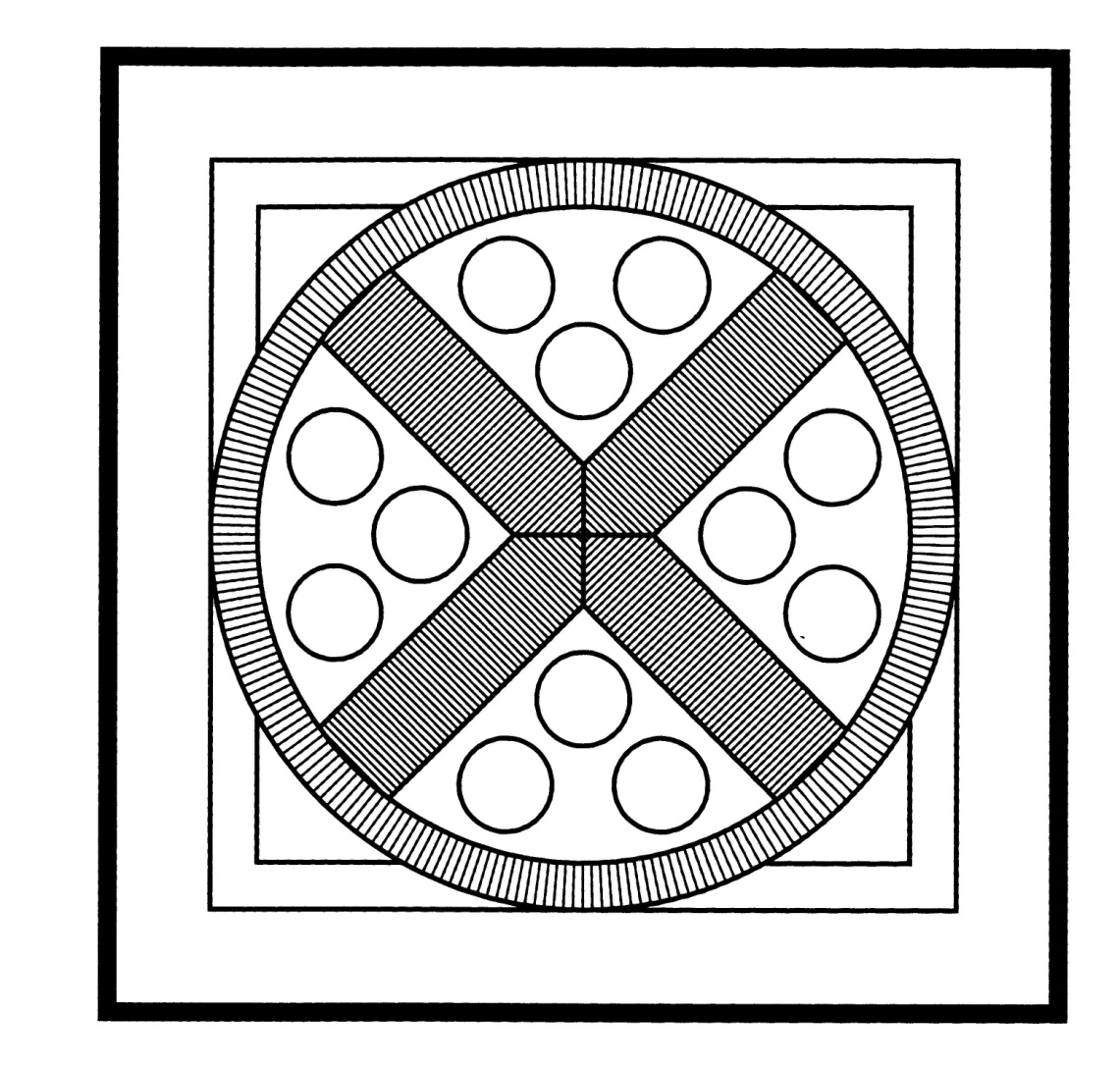 Wiedergeburt / Reincarnation
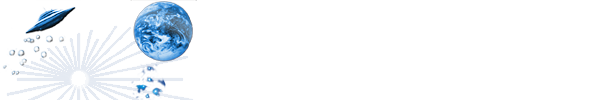 FIGU-Landesgruppe Canada

http://ca.figu.org